Community EcologyChapter 54
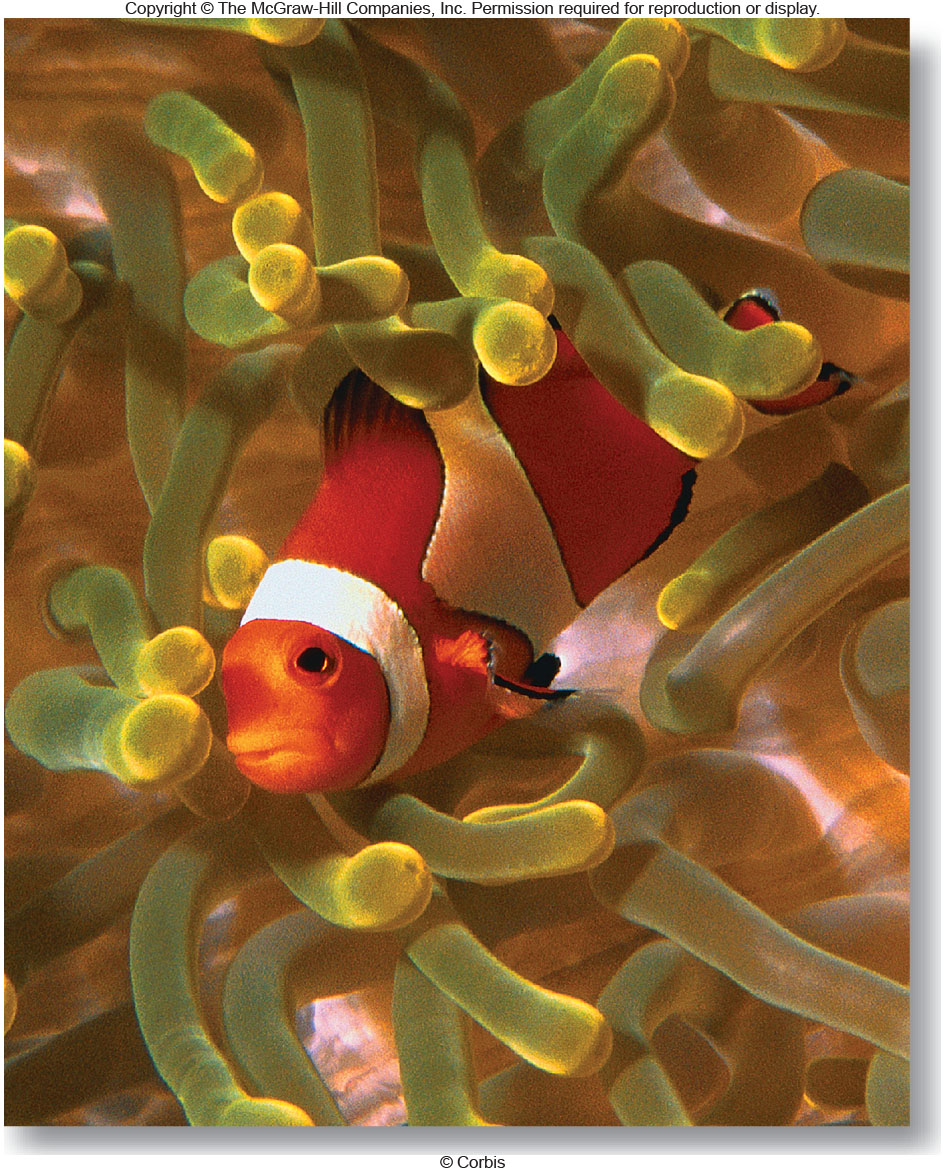 Biological Communities
Community:  all the organisms that live together in a specific place
Evolve together
Forage together
Compete
Cooperate
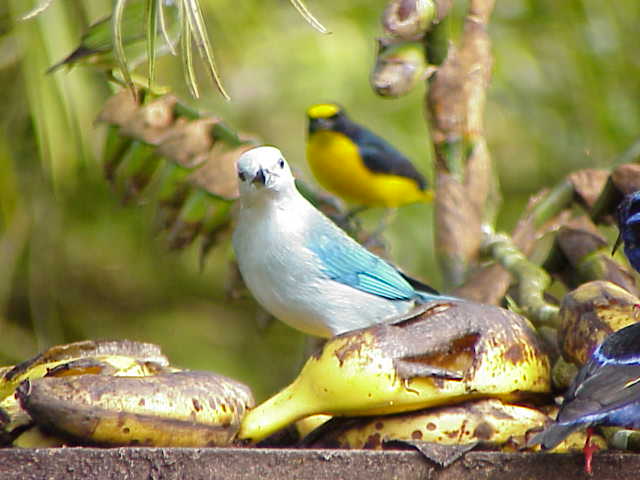 Biological Communities
Communities can be characterized either by their constituent species or by their properties
Species richness:  the number of species present
Primary productivity:  the amount of energy produced
Interactions among members govern many ecological and evolutionary processes
Biological Communities
Interactions in a community
Predation


Mutualism


Assemblage:  the species included are only a portion of those present in the community
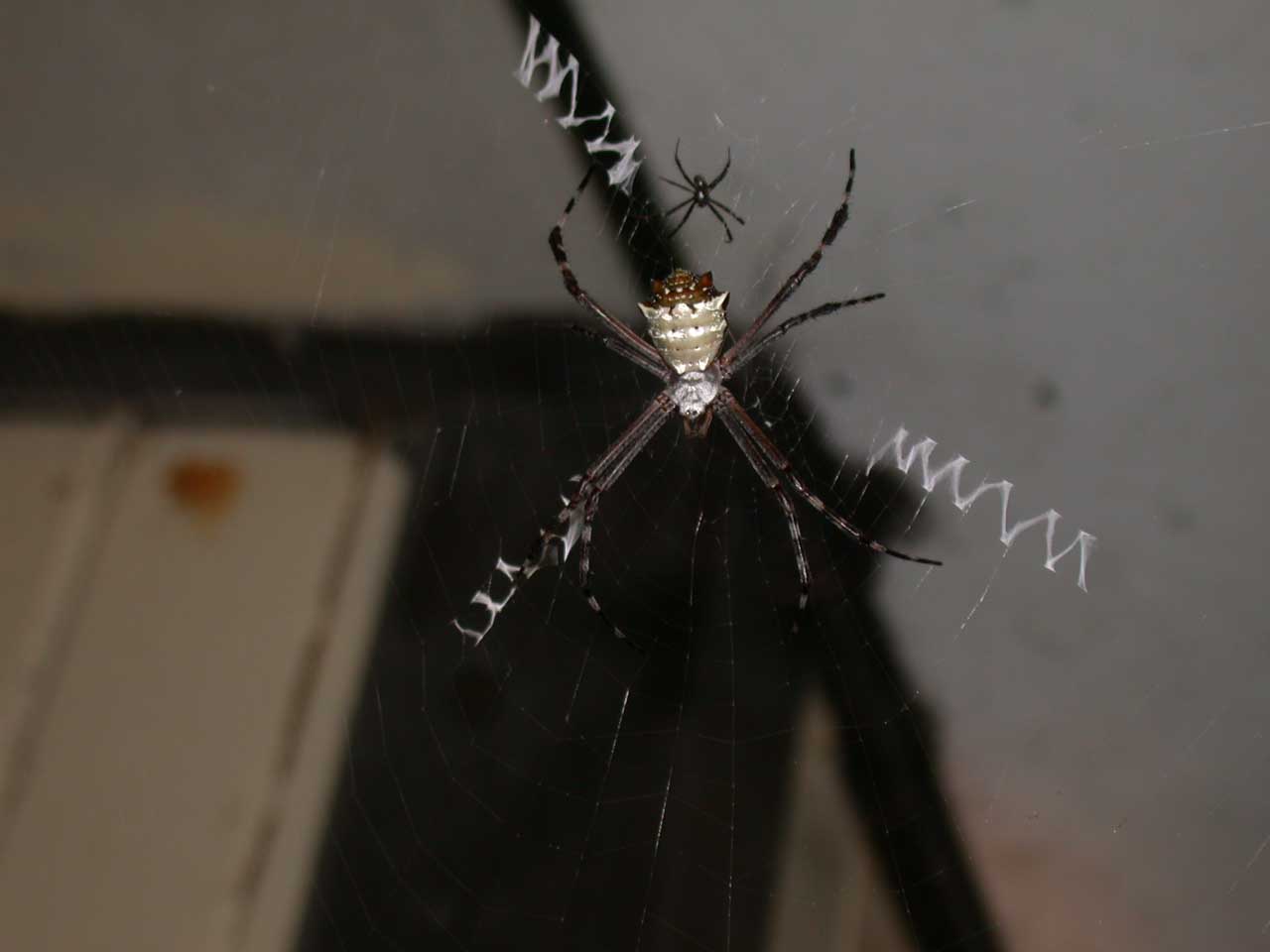 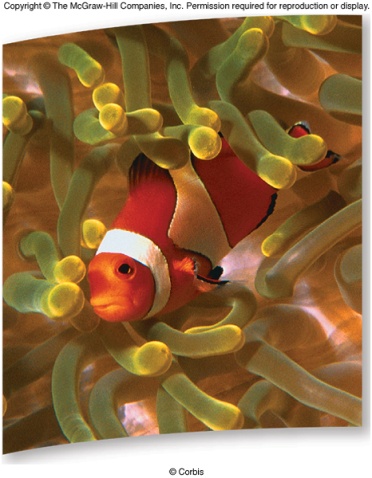 Biological Communities
Two views of structure and functioning of communities
Individualistic concept:  H.A. Gleason; a community is nothing more than an aggregation of species that happen to occur together at one place
Holistic concept:  F.E. Clements:  a community is an integrated unit; superorganism-more than the sum of its parts
Biological Communities
Most ecologists today favor
the individualistic concept
In communities, species respond independently to changing environmental conditions
Community composition changes gradually across landscapes
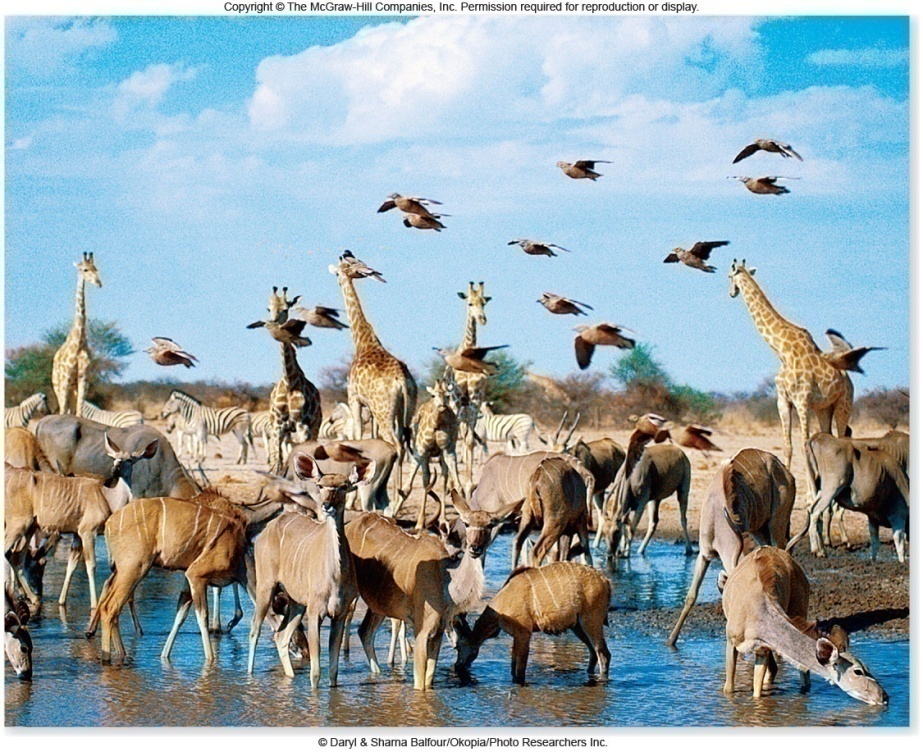 Biological Communities
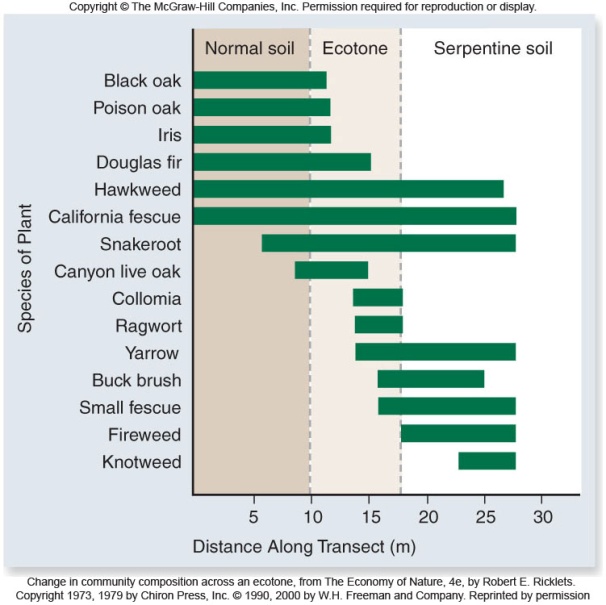 Sometimes the abundance of species in a community does change geographically in a synchronous pattern
Ecotones:  places where the environment changes abruptly
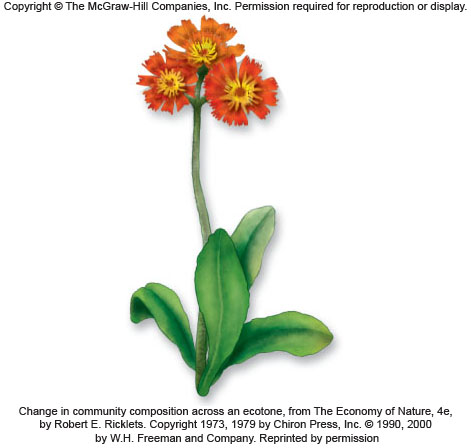 Ecological Niche
Niche:  the total of all the ways an organism uses the resources of its environment
Space utilization
Food consumption
Temperature range
Appropriate conditions for mating
Requirements for moisture and more
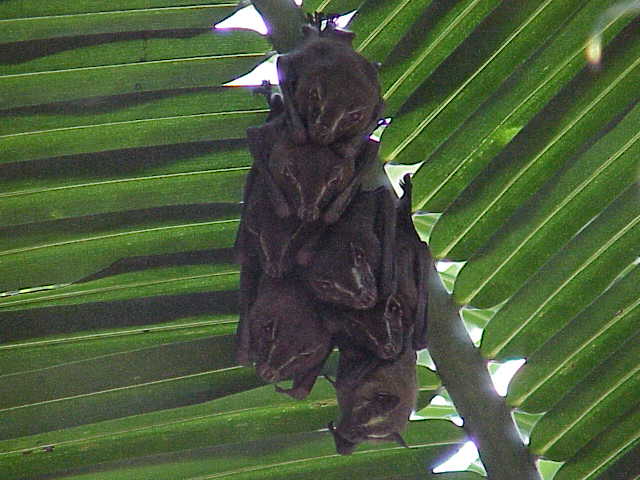 Ecological Niche
Interspecific competition:  occurs when two species attempt to use the same resource and there is not enough resource to satisfy both. 
The opposite of Intraspecific competition, which is between individuals of the same species.
Interference competition:  physical interactions over access to resources
Fighting
Defending a territory
Competitive exclusion:  displacing an individual from its range
Ecological Niche
Fundamental niche:  the entire niche that a species is capable of using, based on physiological tolerance limits and resource needs
Realized niche:  actual set of environmental conditions, presence or absence of other species, in which the species can establish a stable population
Ecological Niche
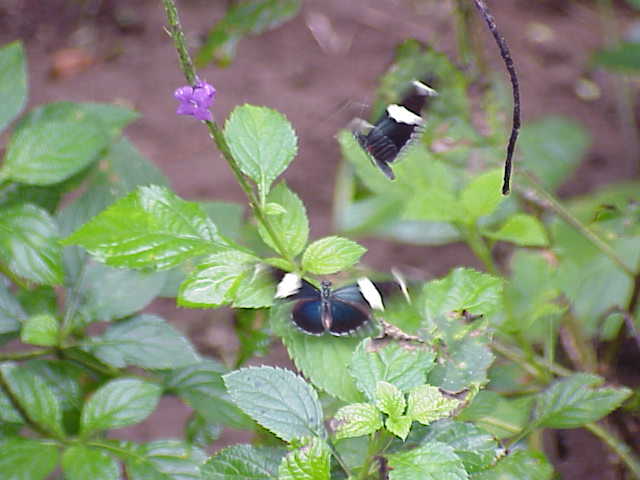 Billock
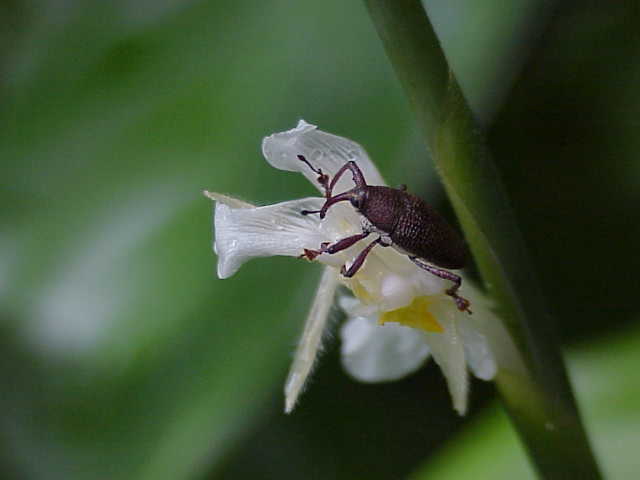 Billock
Ecological Niche
Other causes of niche restriction
Predator absence or presence
Plant species
Absence of pollinators
Presence of herbivores
Ecological Niche
Niche overlap and coexistence
Competitive exclusion redefined:  no two species can occupy the same niche indefinitely when resources are limiting
Species may divide up the resources, this is called resource partitioning
Gause found this occurring with two of his Paramecium species
Ecological NicheCompetative Exclusion Principle
Niche overlap and coexistence
Competitive Exclusion:  no two species can occupy the same niche indefinitely when resources are limiting
Species may divide up the resources, this is called resource partitioning
Gause found this occurring with two of his Paramecium species
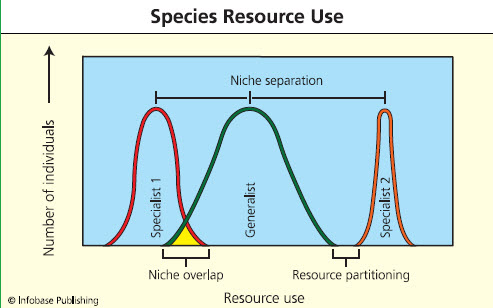 14
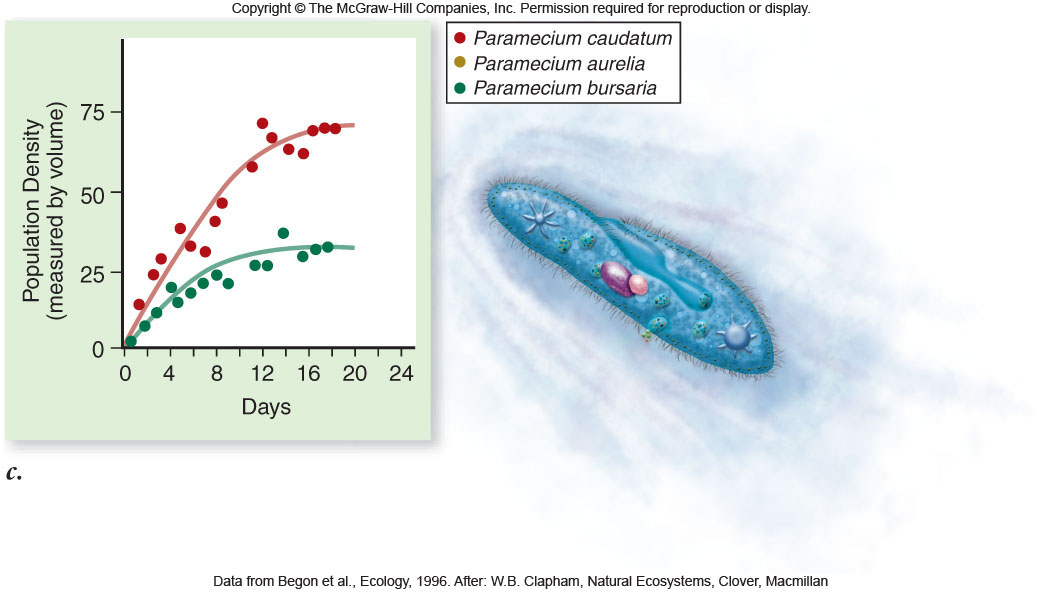 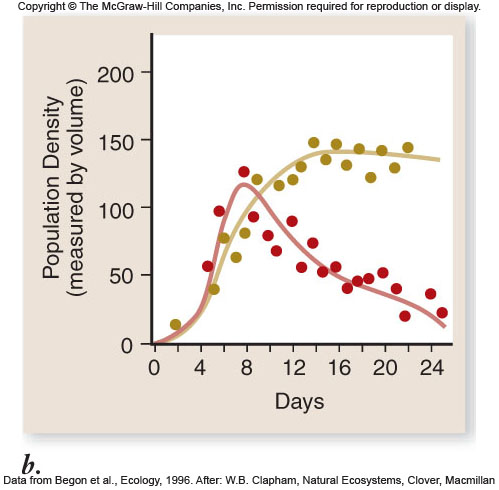 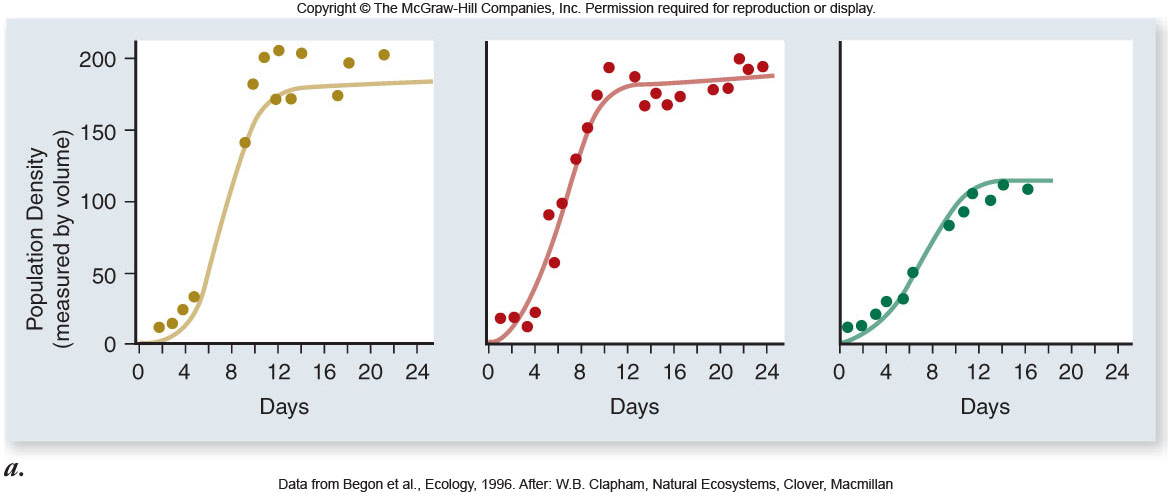 15
Resource partitioning among sympatric Bird species
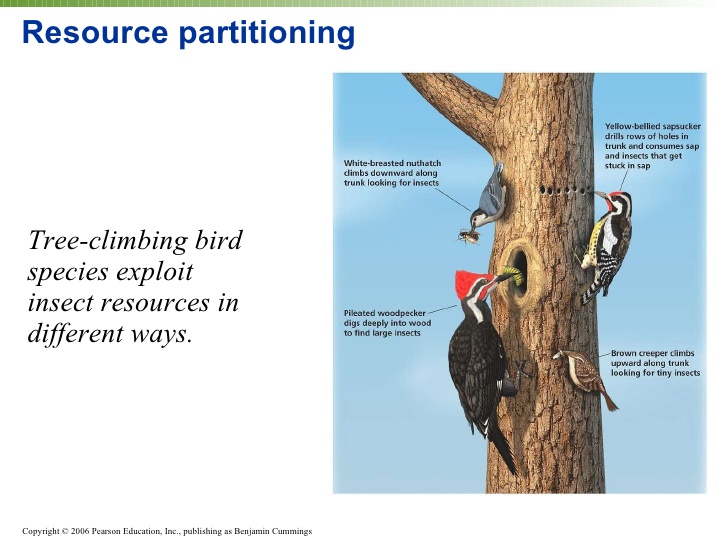 16
Species Interactions
Symbiosis:  two or more kinds of organisms interact in more-or-less permanent relationships
All symbiotic relationships carry the potential for coevolution
Four major types of symbiosis
Commensalism
Predator Prey
Mutualism
Parasitism
Predator Prey
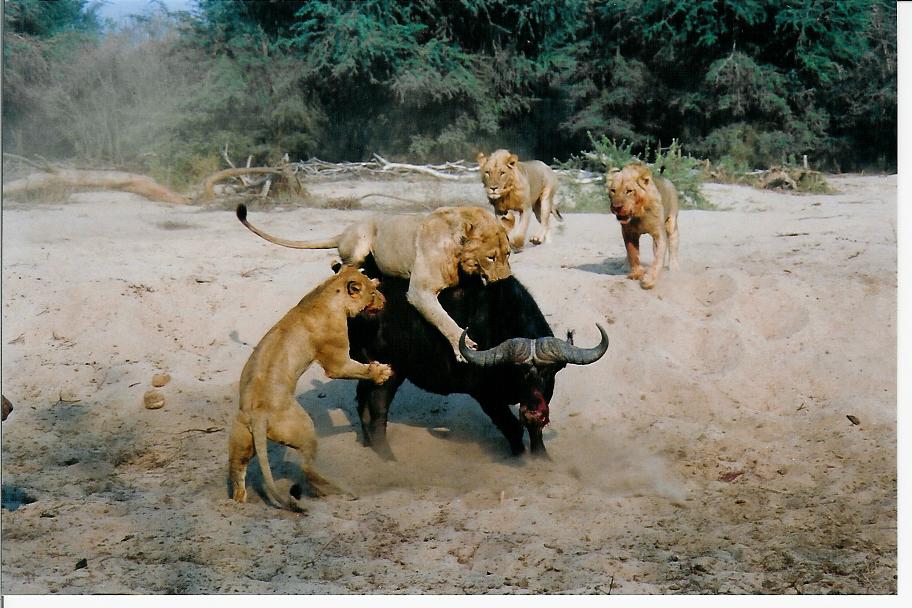 Predator-Prey
Predation:  consuming of one organism by another
Predation strongly influences prey populations
Prey populations can have explosions and crashes
White-tail deer in Eastern US
Introduction of rats, dogs, cats on islands
New Zealand:  Stephen Island wren extinct because of a single cat
Predator-Prey
Introduction of prickly-pear cactus in Australia 
The cactus population exploded
Introduced the predator a moth (caterpillar eats the cactus) and the population came under control
Predator-Prey
Predation and co-evolution
Predation provides strong selective pressure on the prey population
Features that decrease the probability of capture are strongly favored
Predator populations counter adapt to continue eating the prey
Co-evolution race may ensue
Predator-Prey
Plants adapt to predation (herbivory) by evolving mechanisms to defend themselves
Chemical defenses:  secondary compounds
Oils, chemicals to attract predators to eat the herbivores, poison milky sap and others
Ex.  Wallnut Trees
Herbivores co-evolve to continue eating the plants
Predator-Prey
Chemical defenses in animals
Monarch butterfly caterpillars feed on milkweed and dogbane families
Monarchs incorporate cardiac glycosides from the plants for protection from predation
Butterflies are eaten by birds, but the Monarch contains the chemical from the milkweed that make the birds sick
Predator-Prey
Predator-Prey
Poison-dart frogs of the family Dendrobatidae produce toxic alkaloids in the mucus that covers their brightly colored skin
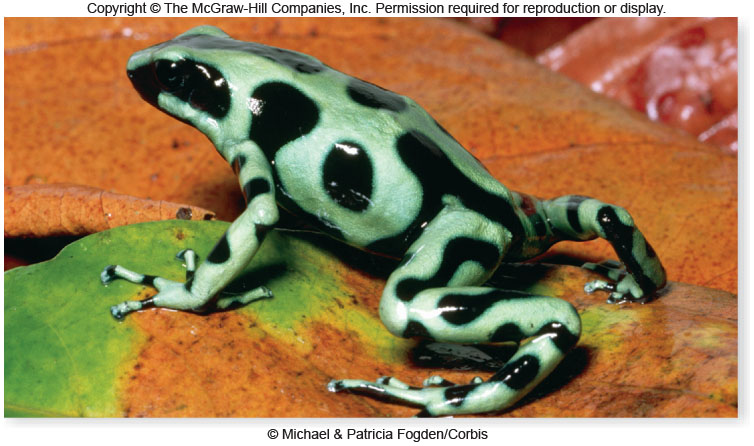 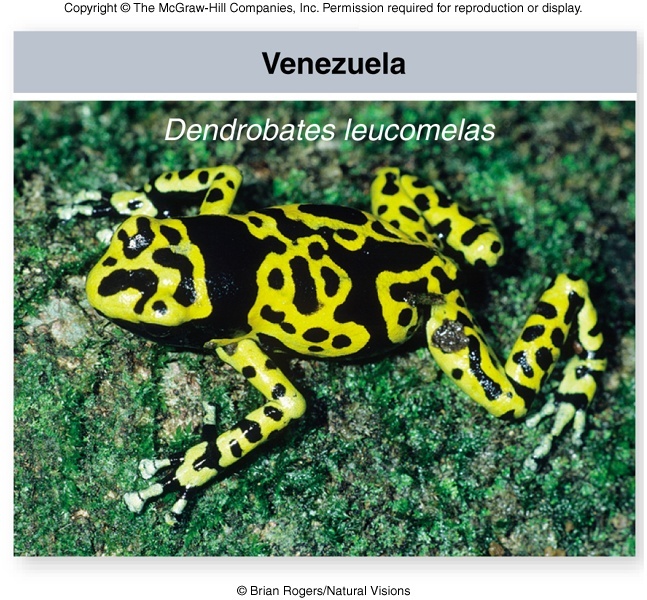 Predator-Prey
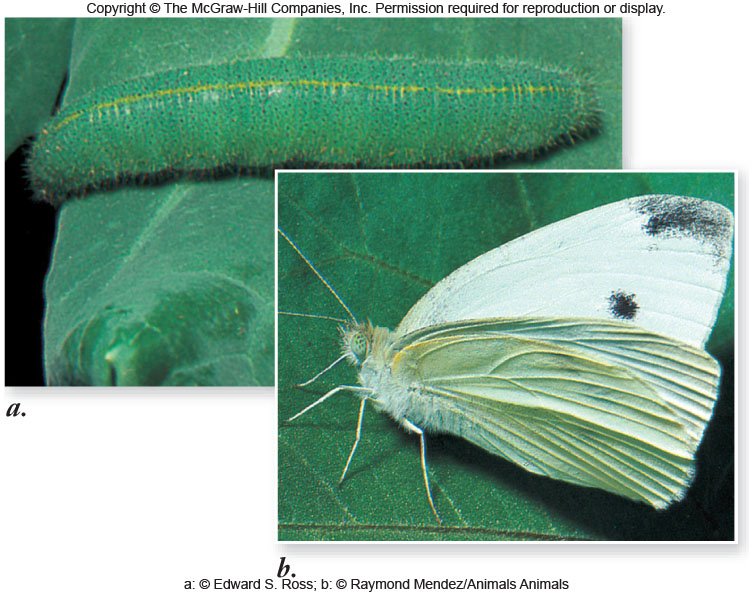 Insect herbivores well suited to their plant hosts:  cabbage butterfly
26
Predator/ Prey: One Way relationship.
This is a relationship where one of the organism gains all and the other losses.
The predator needs the prey and the prey needs the predator . 
 Why?
Predator-Prey
Defensive coloration
Insects and other animals that are poisonous use warning coloration
Organisms that lack specific chemical defenses are seldom brightly colored
Camouflage or cryptic coloration help nonpoisonous animals blend with their surroundings
Camouflaged animals do not usually live together in groups
28
Predator-Prey
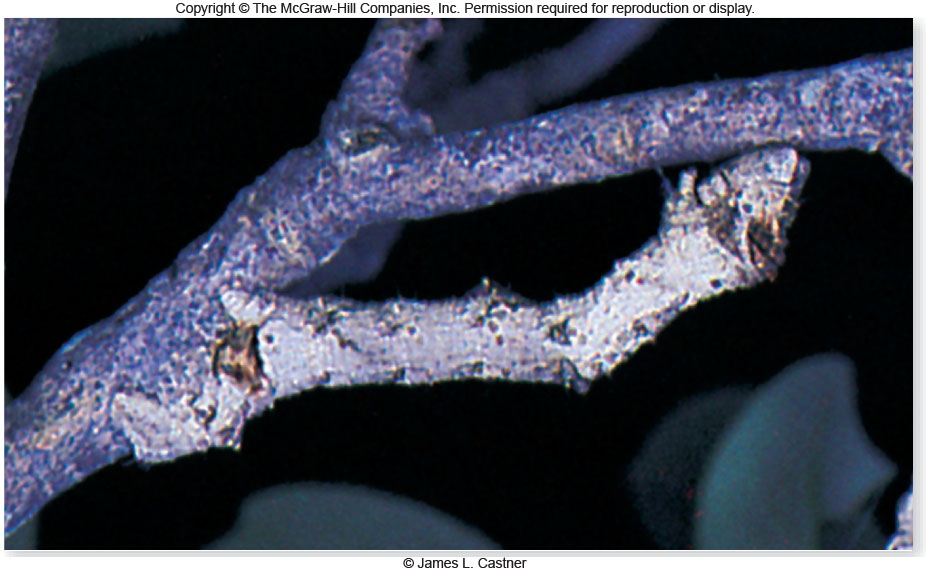 Inchworm caterpillar closely resembles a twig
29
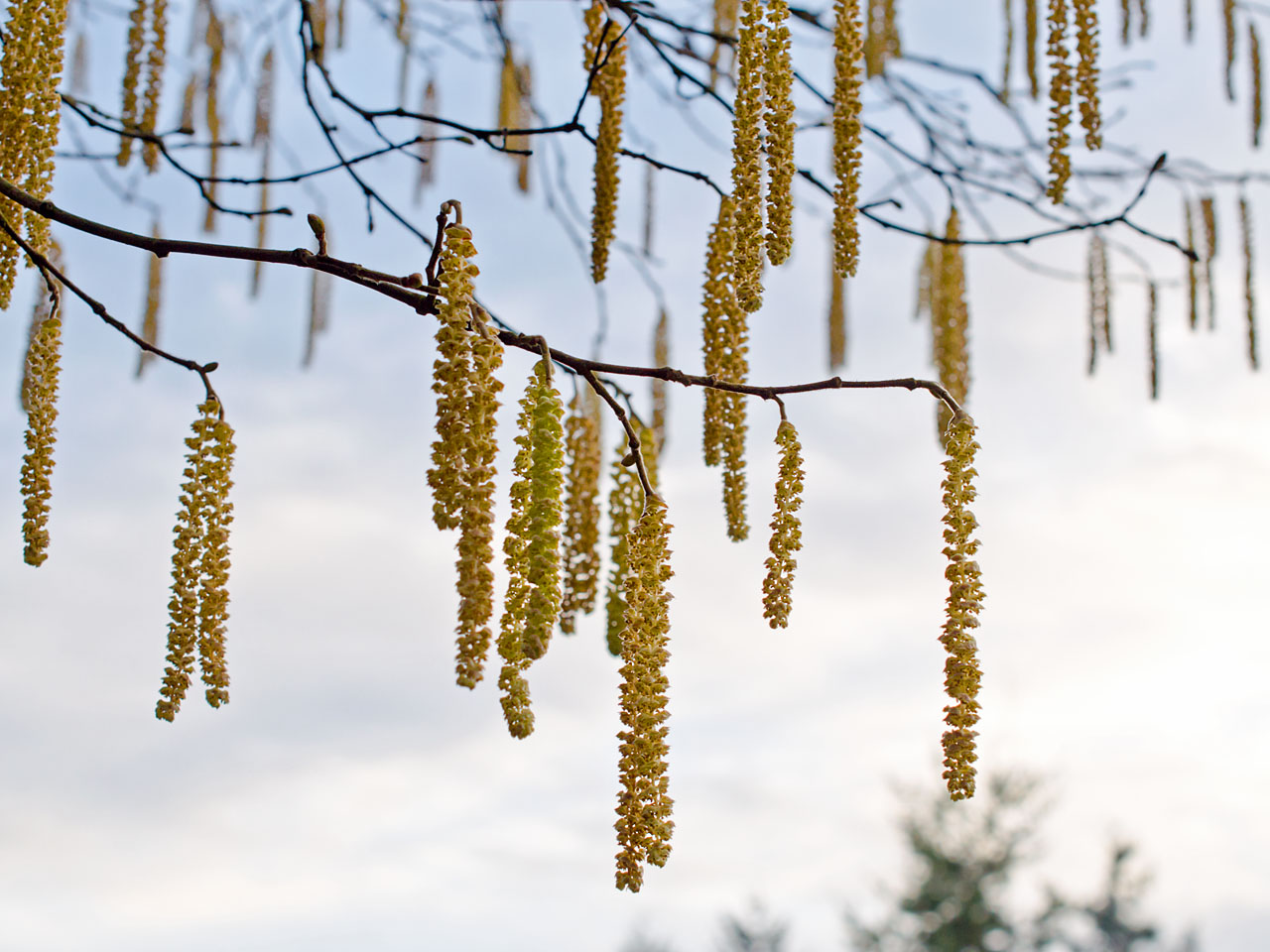 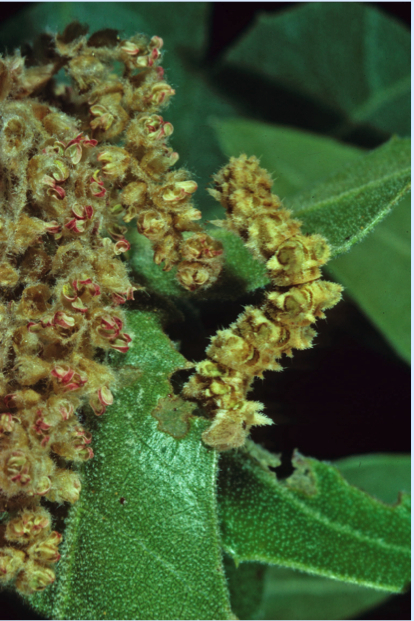 Predator-PreyMimicry
Mimicry allows one species to capitalize on defensive strategies of another	
Resemble distasteful species that exhibit warning coloration
Mimic gains an advantage by looking like the distasteful model
Batesian mimicry
Müllerian mimicry
Batesian Mimicry
Batesian mimicry
Named for Henry Bates
Discovered palatable insects that resembled brightly colored, distasteful species
Mimics would be avoided by predators because they looked like distasteful species
Feed on plants with toxic chemicals
Batesian Mimicry
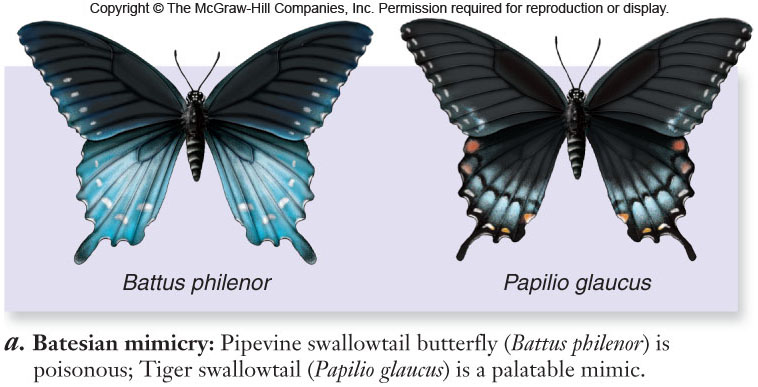 Mimicry
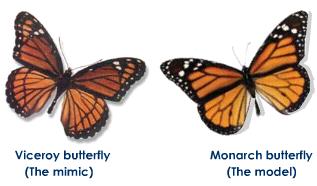 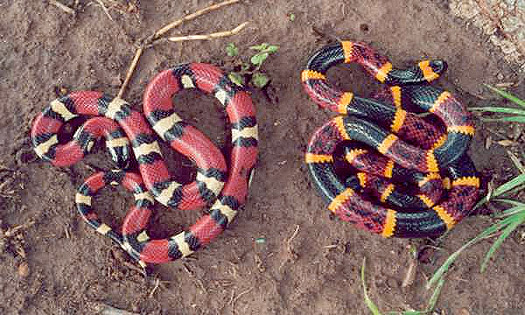 34
Müllerian Mimicry
Müllerian mimicry
Fritz Müller
Discovered that several unrelated but poisonous species come to resemble one another
Predator learns quickly to avoid them
Some predators evolve an innate avoidance 
Both mimic types must look and act like the dangerous model
Müllerian Mimicry
Commensalism
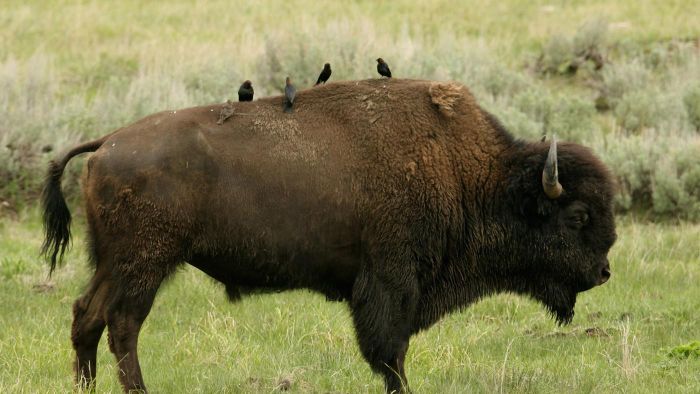 Commensalism benefits one species and is neutral to the other.
Ex. 
Cowbird and grazing animals. 
Spanish moss:  an epiphyte hangs from trees
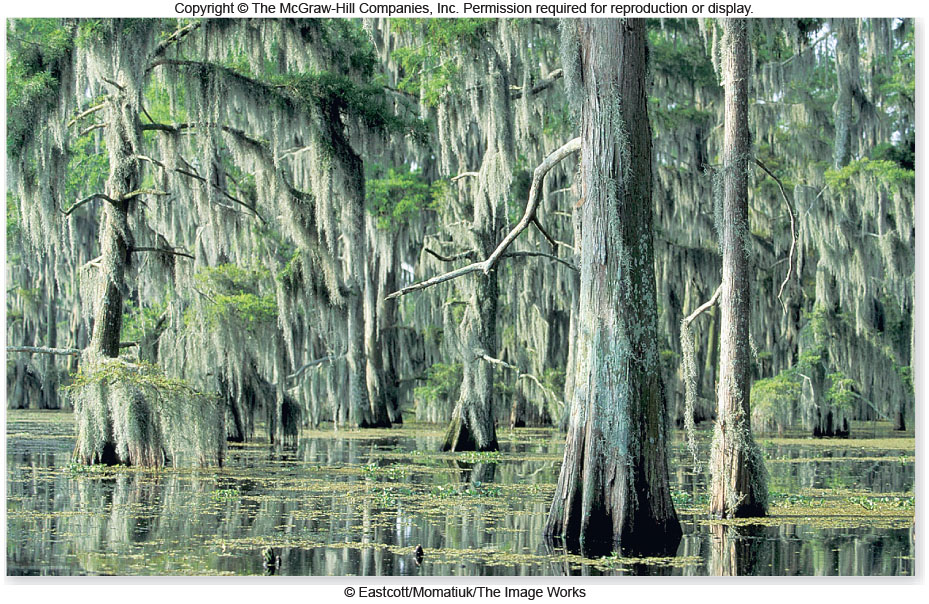 Species Interactions
Oxpickers on an impala
Is it commensalism, parasitism or mutualism ?
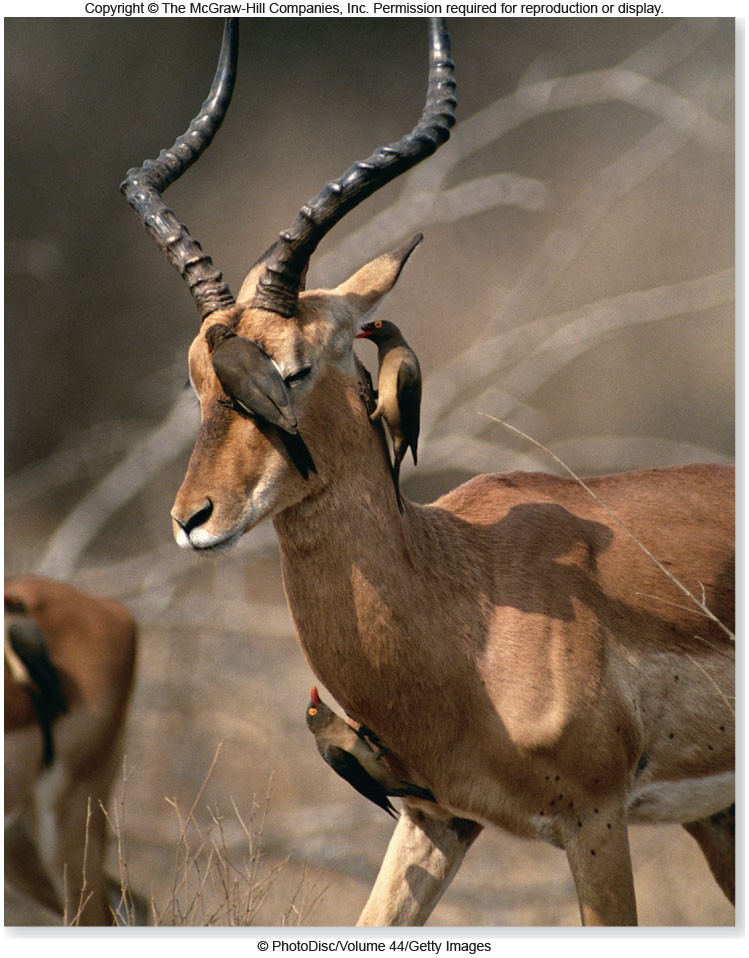 Species Interactions
Mutualism benefits both species
Coevolution:  flowering plants and insects
Ants and acacias
Acacias provide hollow thorns and food
Ants provide protection from herbivores
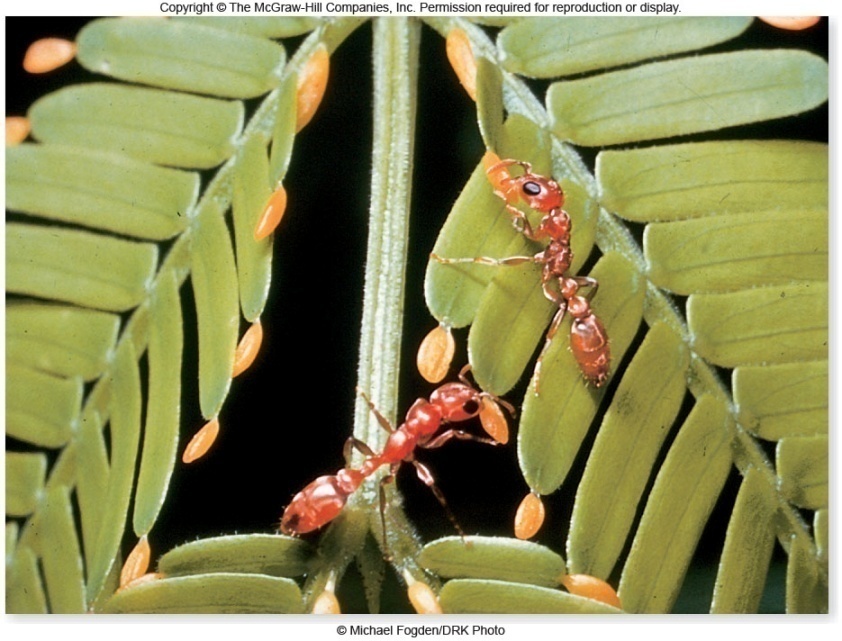 https://www.youtube.com/watch?v=43id_NRajDo
Species Interactions
Not all ant and acacia relationships are mutualism
In Kenya, several species of ants live on acacias
One species clips the acacia branches to prevent other ants from living in the tree
Clipping branches sterilizes the tree
A parasitic relationship
Species Interactions
External parasites:  
Ectoparasites:  feed on exterior surface of an organism
Parasitoids:  insects that lay eggs on living hosts
Wasp, whose larvae feed on the body of the host, killing it
Parasitism benefits one species at the expense of another
Species InteractionsParasitic Plants
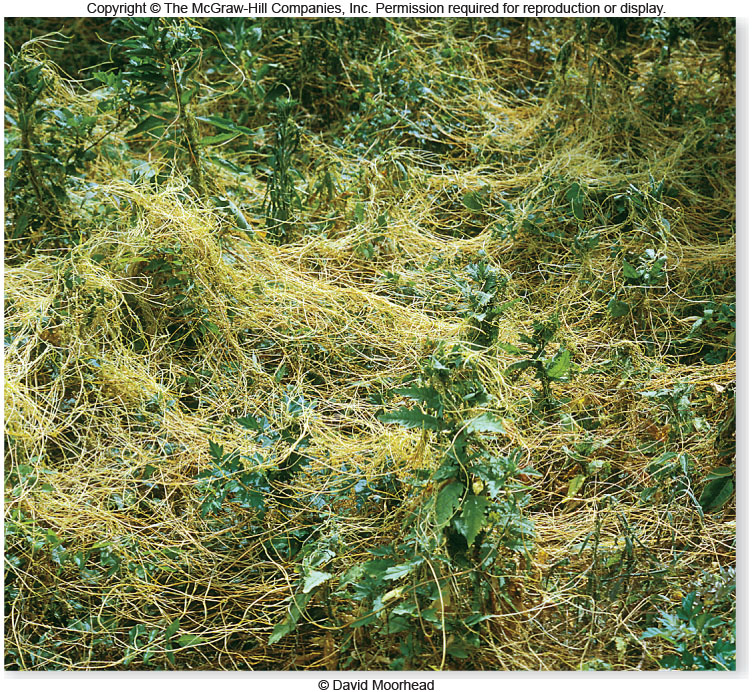 External parasite:  the yellow vines are the flowering plant dodder, it is a parasite that obtains its food from the host plant it grows on
Species InteractionsParasitic Plants
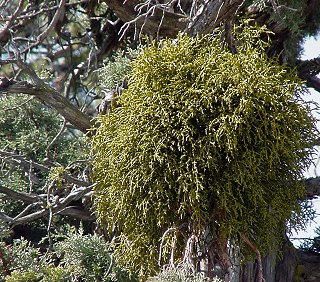 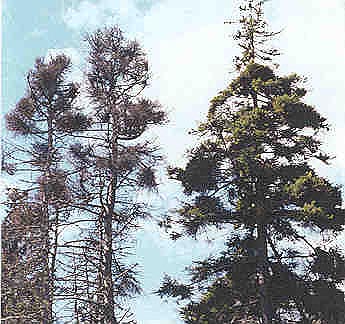 Eastern Dwarf Mistletoe: Affects the Black Spruce trees from Maine to Minnesota.
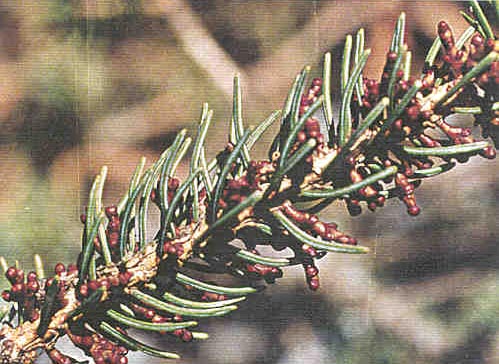 Species Interactions
Internal parasites
Endoparasites:  live inside the host
Extreme specialization by the parasite as to which host it invades
Structure of the parasite may be simplified because of where it lives in its host
Non-Symbiotic Relationships
Ammensalism: This is when one species affects another adversely but remains unaffected 
Proto-cooperation: This is a relationship where both organisms benefit from each other.
Species InteractionsMany parasites have complex life cycles involving more than one host
Dicrocoelium dendriticum is a flatworm that lives in ants as an intermediate host with cattle as its definitive host
To go from the ant to a cow it changes the behavior of the ant
Causing the ant to climb to the top of a blade of grass to be eaten with the grass
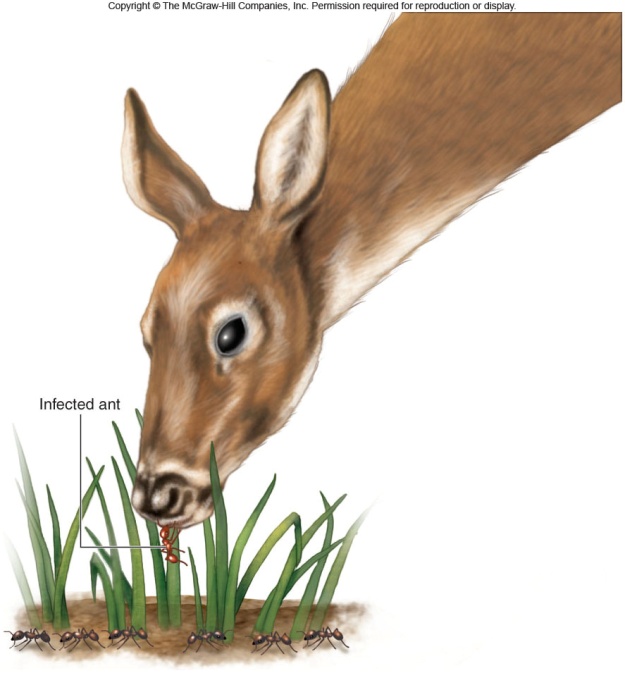 Species Interactions
Keystone species:  species whose effects on the composition of communities are greater than one might expect based on their abundance
Sea star predation on barnacles greatly alters the species richness of the marine community
Keystone species can manipulate the environment in ways that create new habitats for other species
Species Interactions
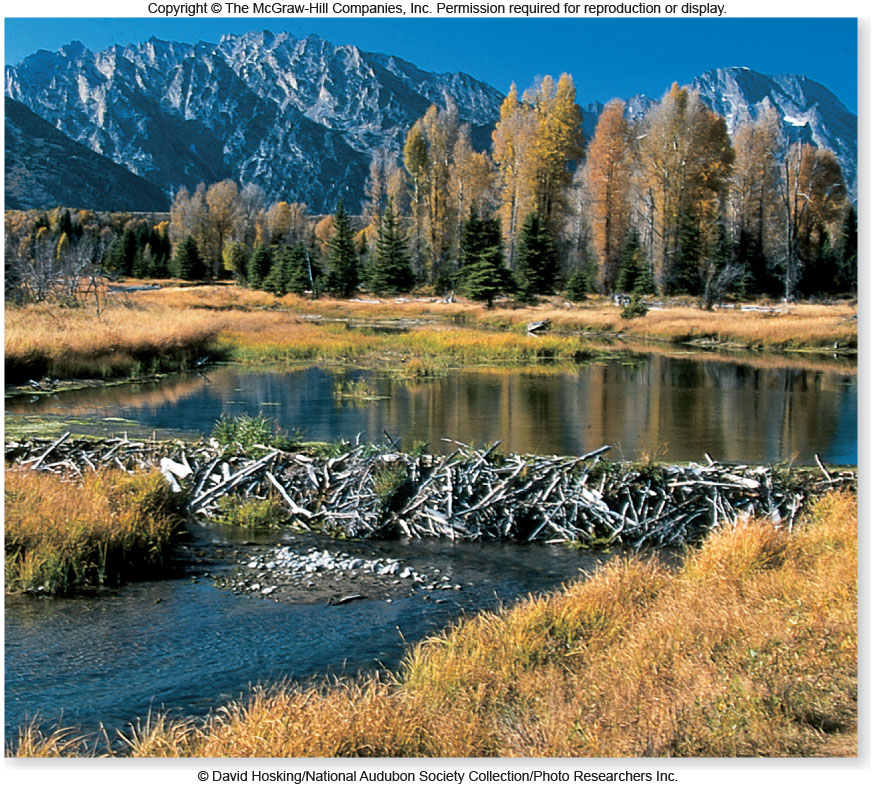 Beavers construct dams and transform flowing streams into ponds, creating new habitats for many plants and animals
Succession and Disturbance
Primary succession:  occurs on bare, lifeless substrate
Open water
Rocks
Organisms gradually move into an area and change its nature
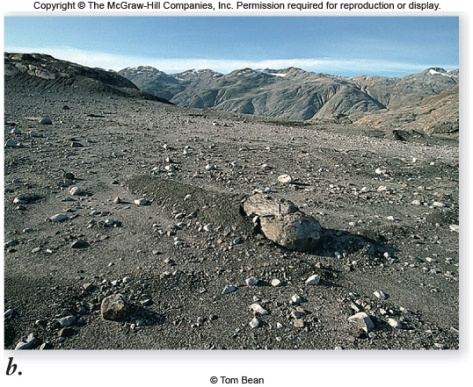 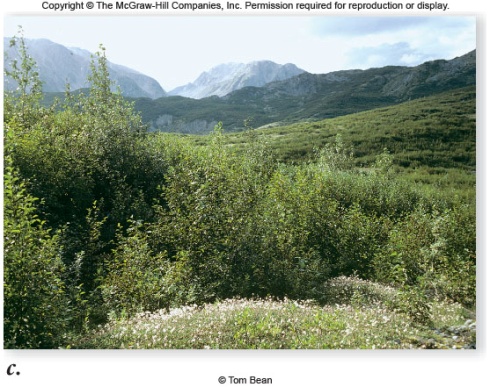 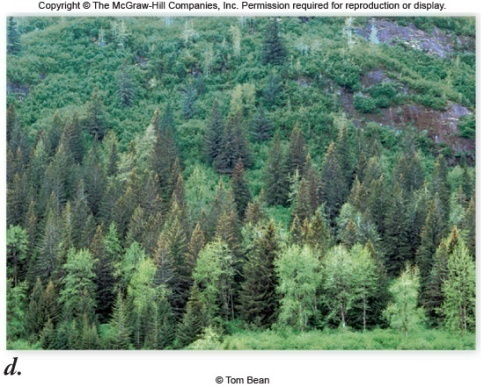 Succession and Disturbance
Secondary succession:  occurs in areas where an existing community has been disturbed but organisms still remain
Example:  field left uncultivated
Forest after a fire
Succession happens because species alter the habitat and the resources available in ways that favor other species entering the habitat
Succession and Disturbance
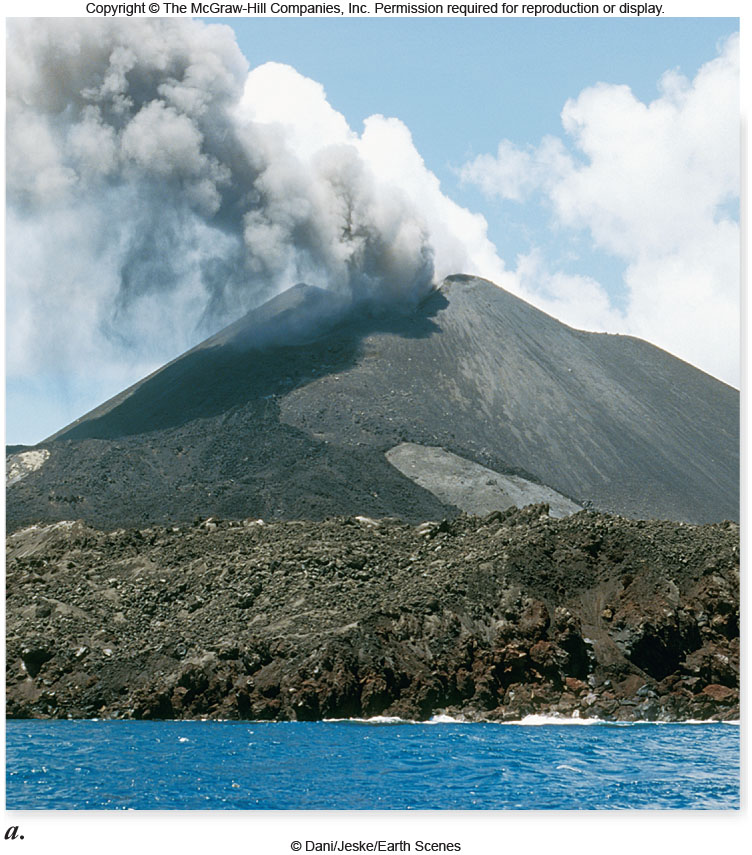 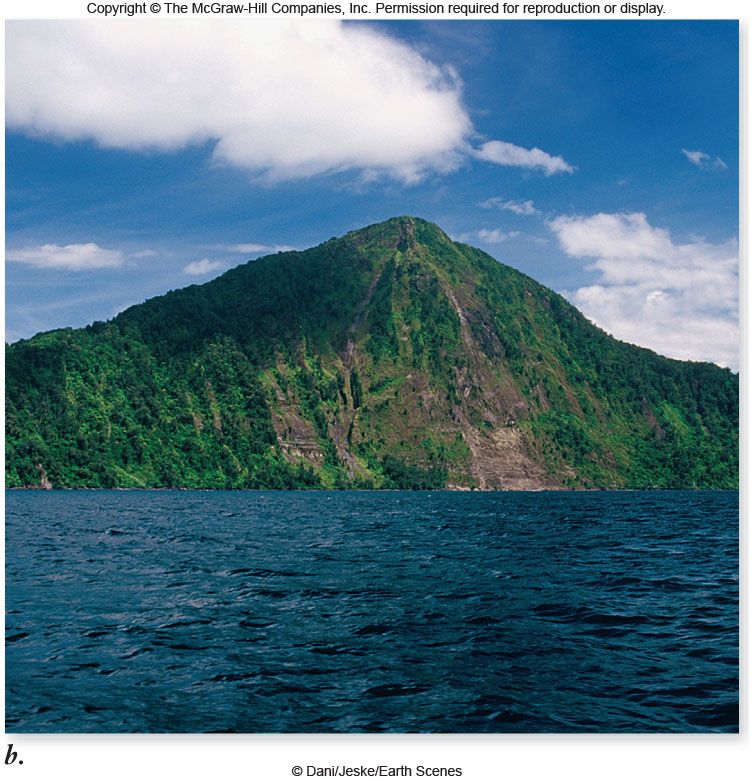 Succession after a volcanic eruption
Succession and Disturbance
Communities are constantly changing as a result of
Climatic changes
Species invasions
Disturbance events
Non-equilibrium models that emphasize change rather than stability are used to study communities and ecosystems
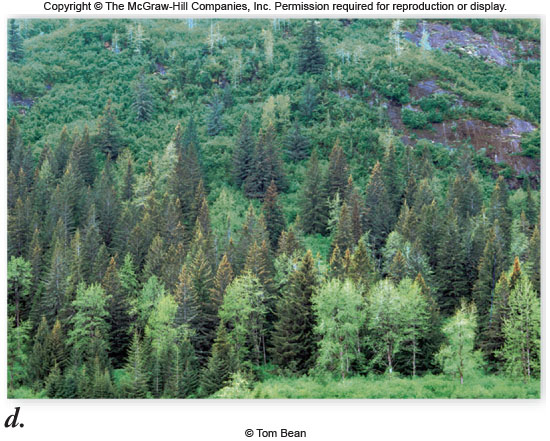 Dynamics of EcosystemsChapter 55
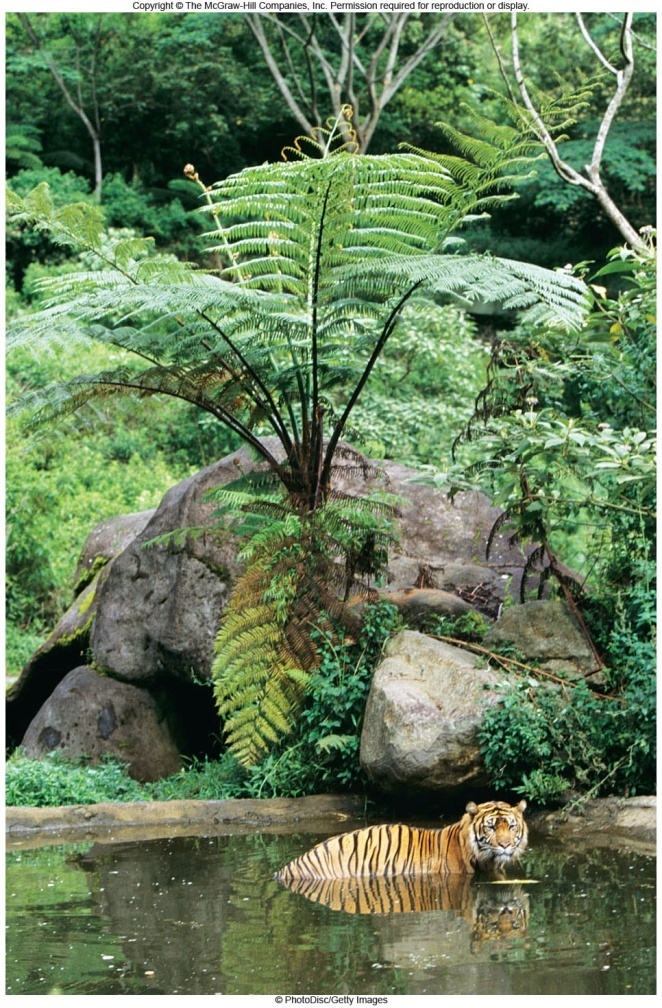 Biogeochemical Cycles
Ecosystem:  includes all the organisms that live in a particular place, plus the abiotic environment in which they live and interact
Biological processing of matter:  cycling of atoms in the environment and in living organisms
Biogeochemical cycles:  chemicals moving through ecosystems; biotic and abiotic
Biogeochemical Cycles
Carbon is a major constituent of the bodies of organisms:
~20% of weight of human body is carbon
Makes up 0.03% volume of the atmosphere; 750 billion metric tons
The carbon cycle
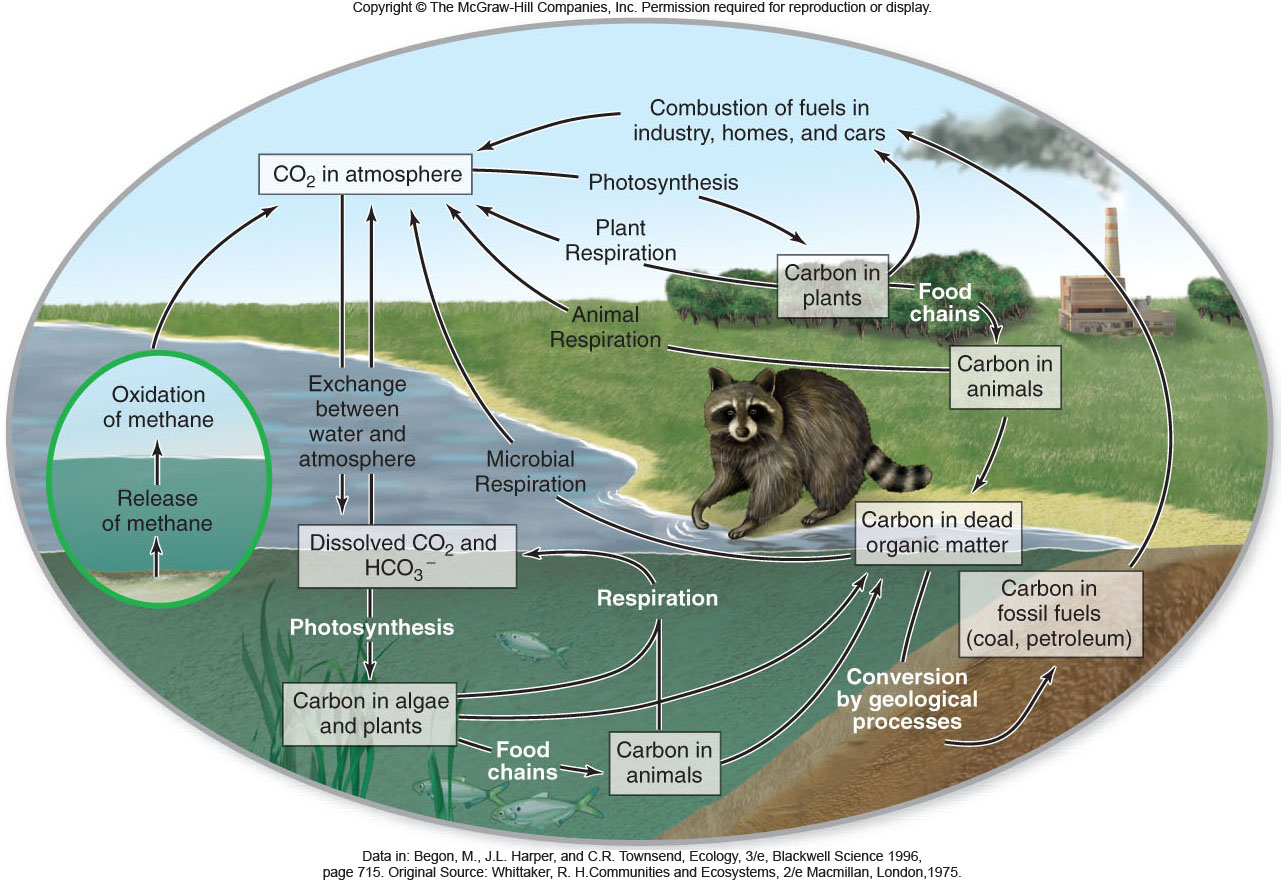 The carbon cycle
Carbon fixation:  metabolic reactions that make nongaseous compounds from gaseous ones
In aquatic systems inorganic carbon is present in water as dissolved CO2 and as HCO3- ions
CO2 is used by algae and aquatic plants for photosynthesis
The carbon cycleand Photosynthesis
6CO2  +  12H2O  →  C6H12O6 + 6H2O + 6O2
			            Dark Reaction	
							Light Reaction
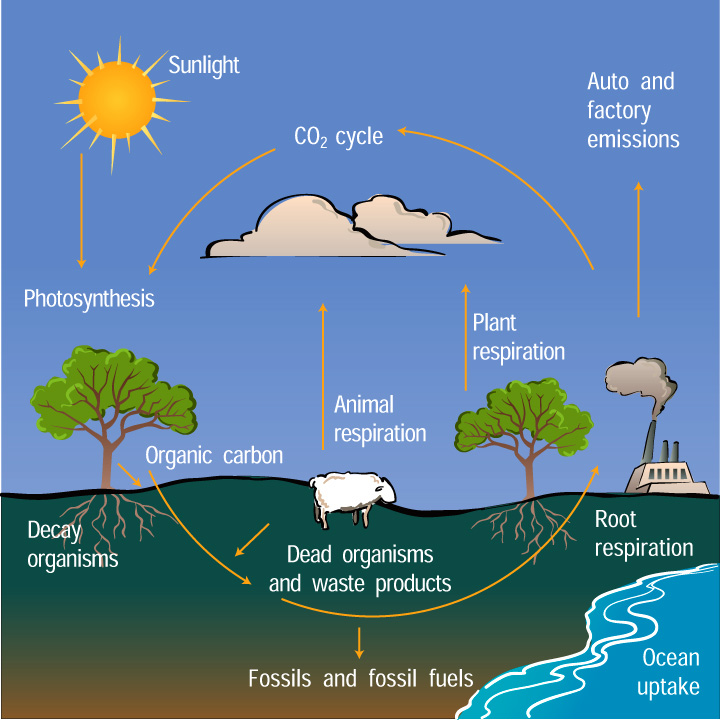 Carbon Cycle Respiration
Respiration: The process of Breaking down Glucose to release energy and form ATP.
C6H12O6 + 6H2O + 6O2 → 6CO2  +  12H2O
Two parts to Respiration: 
1 . Glycolysis 2. Fermentation Alcohol or Lactic Acid.
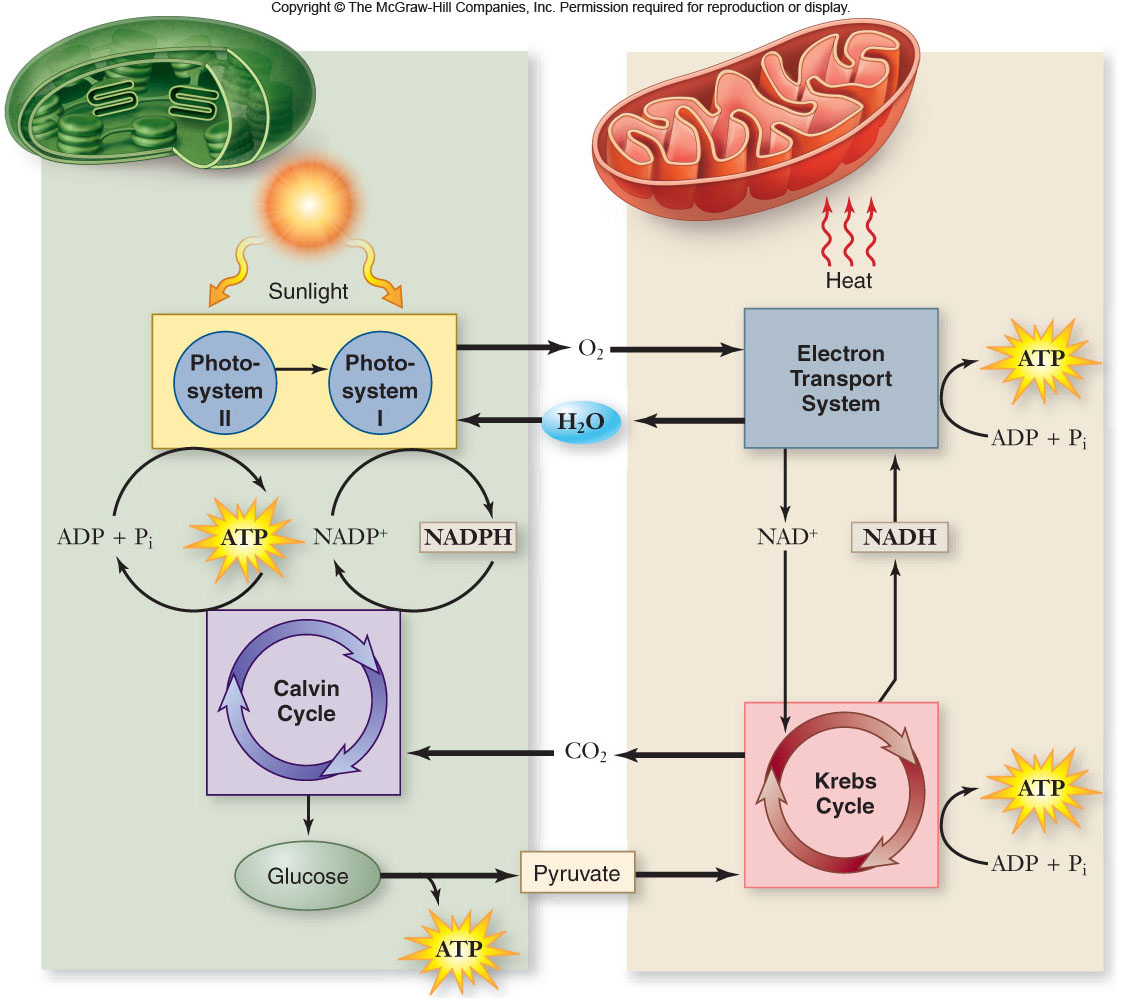 The carbon cycle
Methane producers (Methanogens) Archebacteria
Microbes that break down organic compounds by anaerobic cellular respiration provide an additional dimension to the carbon cycle
CH4 is oxidized to CO2, but can remain as CH4 for a long time
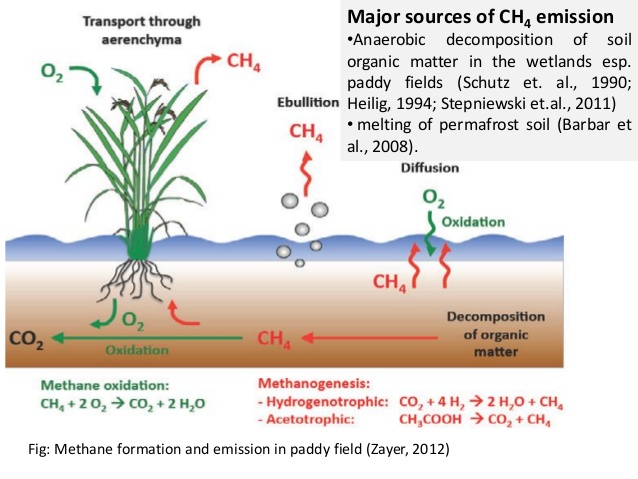 The carbon cycle
Over time, globally, the carbon cycle may proceed faster in one direction
Earth’s present preserves of coal, and other fossil fuels were built up over geological time
Human burning of fossil fuels is creating large imbalances in the carbon cycle
The concentration of CO2 in the atmosphere is going up year by year
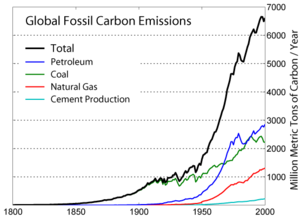 Water Cycle
Water Cycle
All life depends on the presence of water
60% of the adult human body weight is water
Amount of water available determines the nature and abundance of organisms present
It can be synthesized and broken down
Synthesized during cellular respiration
Broken down during photosynthesis
Water Cycle
Aquatic Biomes: 75% of the Earth is covered with water.
		About 95 of this water is from oceans and seas.
Water Cycle
Freshwater Biomes 5% of the water supply. Rivers, streams, glaciers, groundwater, and lakes.
Good source of drinking water and food. Only .1% of this water is easily obtainable for consumption. 
		Glaciers hold most of the fresh water on the earth.
Water Cycle
Groundwater:  under ground water
Aquifers:  permeable, underground layers of rock, sand, and gravel saturated with water
Important reservoir :  95% fresh water used in United States
Two subparts:  
Upper layers constitute the water table
Lower layer can be tapped by wells
Ogallala Aquifer
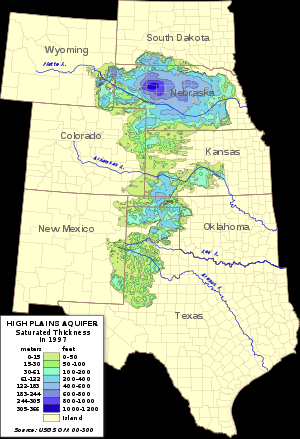 If spread across the U.S. the aquifer would cover all 50 states with 1.5 feet of water
If drained, it would take more than 6,000 years to refill naturally
More than 90 percent of the water pumped is used to irrigate crops
$20 billion a year in foodand fiber depend on the aquifer
Water Cycle
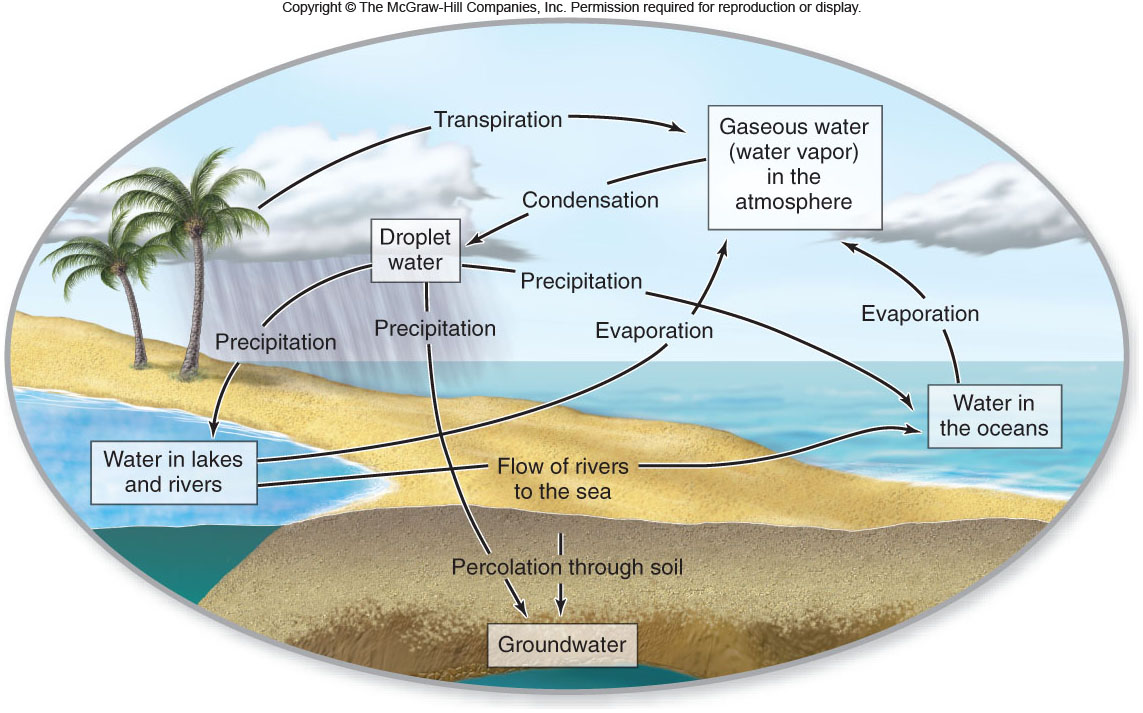 Artesian Well
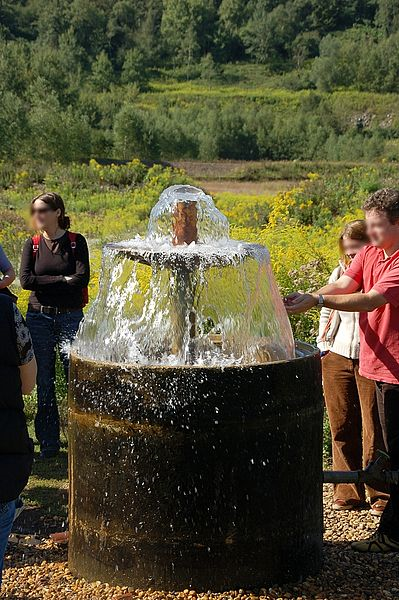 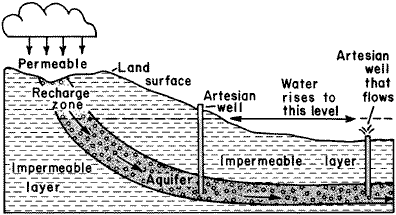 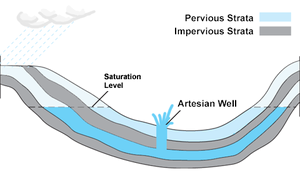 Changes in the supply of water to an ecosystem can radically alter the nature of the ecosystem
ion disrupts the local water cycle
Water that falls as rain drains away
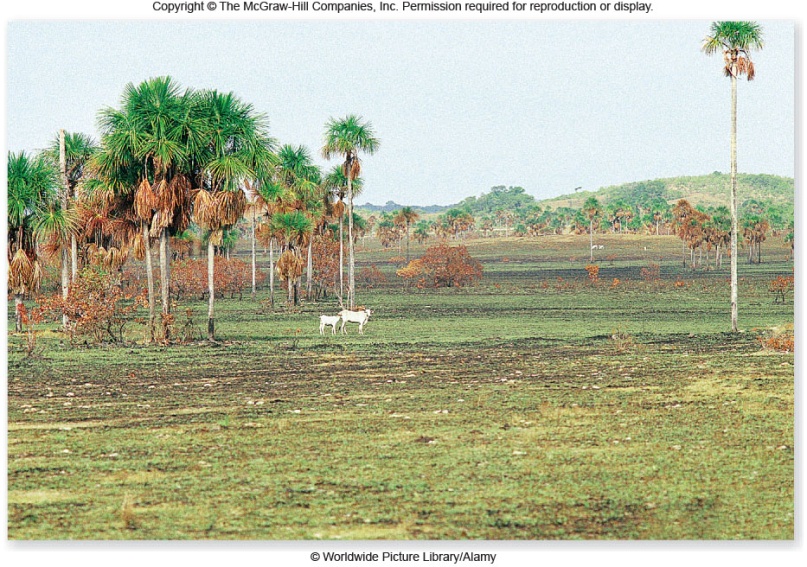 DeforestatTropical rain forest  semiarid desert
Nitrogen Cycle
Nitrogen Nitrogen is needed by all organisms
Proteins and Nucleic Acids
Usually the element in shortest supply
Atmosphere is 78% nitrogen
Availability
Most plants and animals can not use N2 (gas)
Use instead NH3, and NO3-
Too much Nitrogen and it causes Algae Blooms
Also causes bacteria and hyper-eutriphication.
Lake Peltier : Cyanobacteria or blue green algae. Toxic to humans, pets and wild life!!!
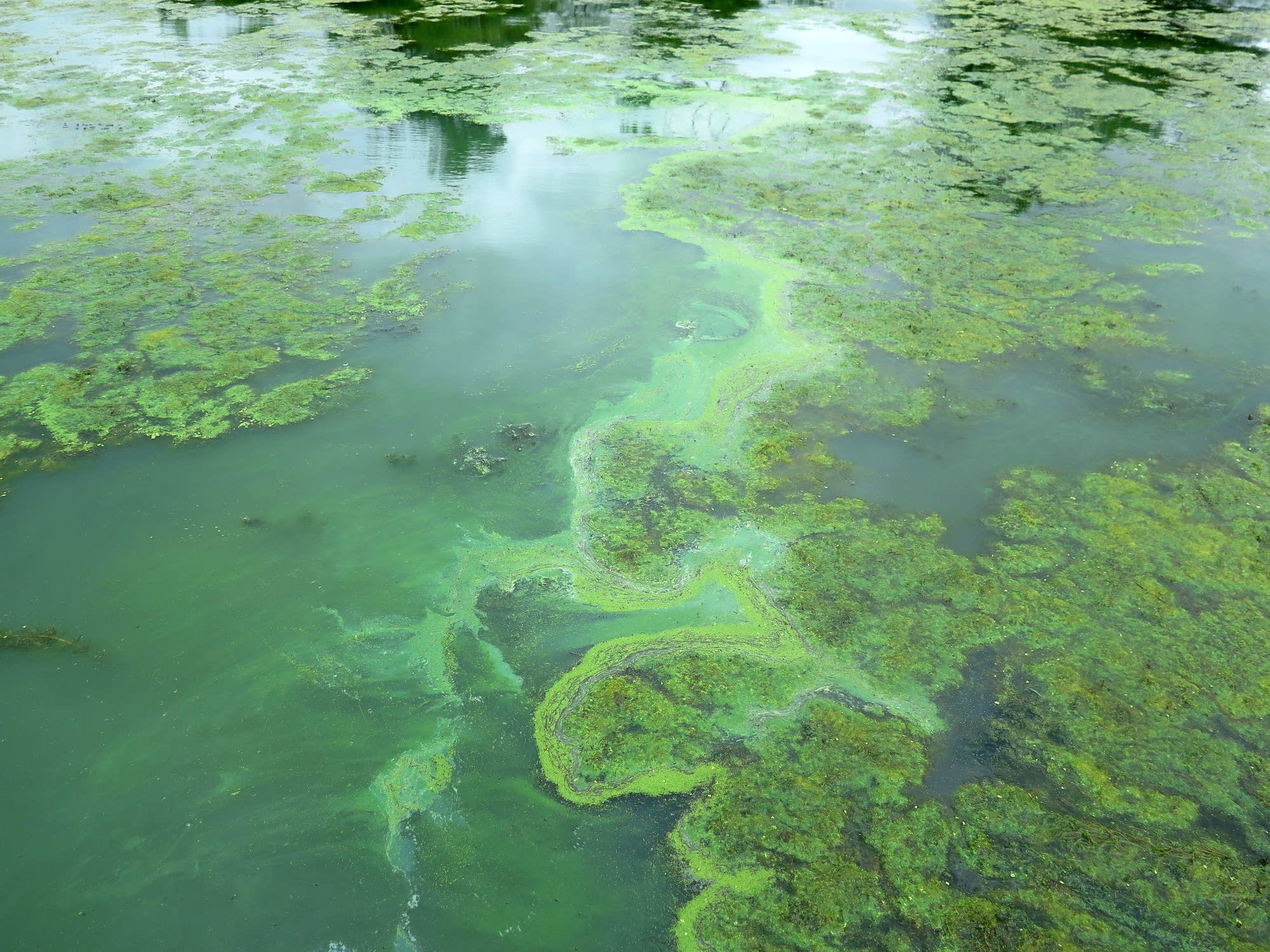 Nitrogen Cycle
Nitrogen N2, Ammonium NH3, Nitrites NO2 and Nitrates NO3: Can cause a variety of problems. 
Plants and algae grow fast and these organisms die in the winter. Detritivores decompose this material and the process uses up all of the dissolved oxygen. Causing winter kils.
Nitrogen Cycle
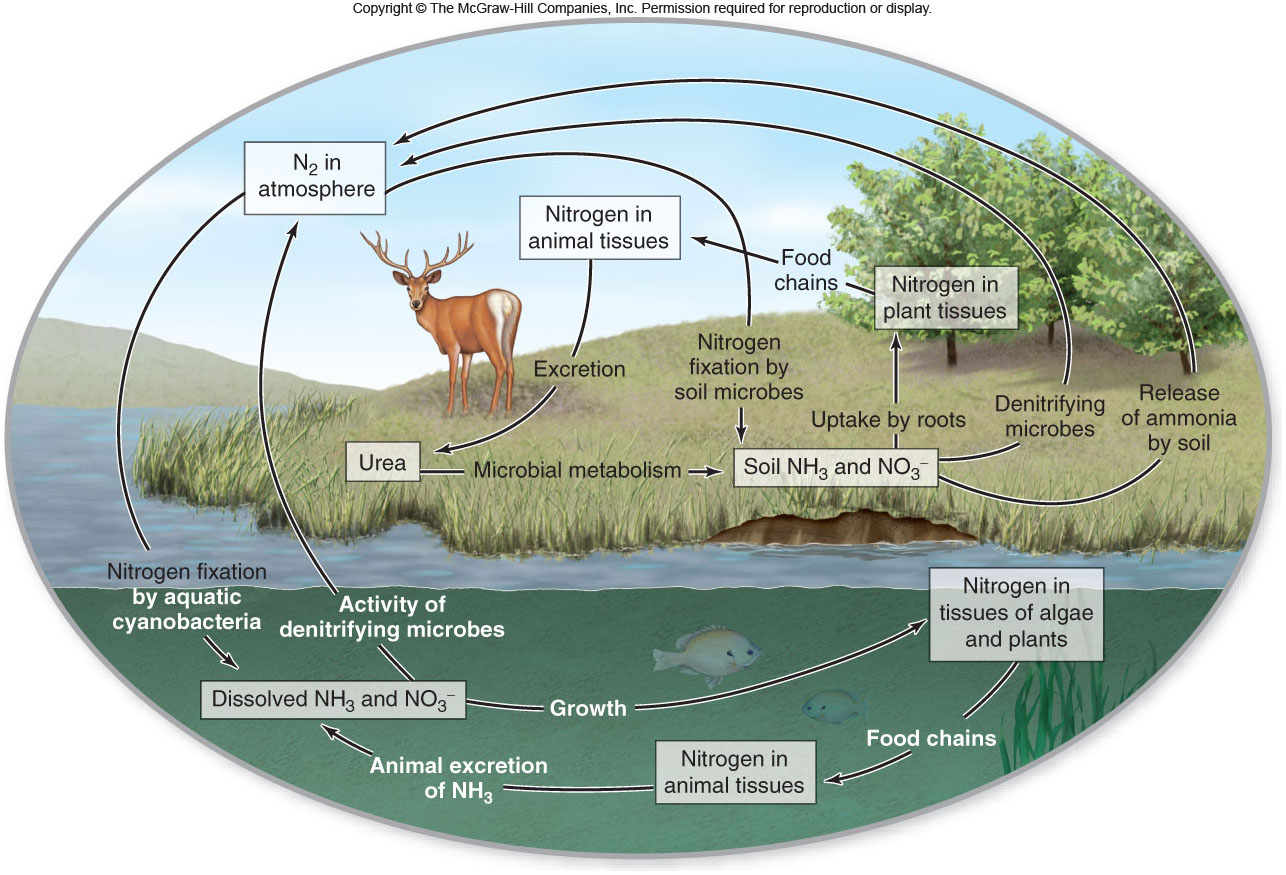 Biogeochemical Cycles
Nitrogen fixation:  synthesis of nitrogen containing compounds from N2
Nitrification:  N2 --> NH3 --> NO3-
Denitrification: NO3- --> N2
Both processes are carried out by bacteria:  free or living on plant roots. 
Nitrogenous wastes and fertilizer use radically alter the global nitrogen cycle
Humans have doubled the rate of transfer of N2 in usable forms into soils and water
75
Steps to the Nitrogen Cycle
The Nitrogen Cycle is an 8 step process that begins with free nitrogen in the atmosphere and ends with Free nitrogen in the atmosphere. However the final step could be missed if nitrogen compounds are returned to the soil by bacteria
1.Nitrogen is placed in the atmosphere very often by lightning as well as by Denitrofication
2. Nitrogen is carried to the soil by precipitation.
3. Nitrogen Fixation:
These bacteria live in the roots of plants called legumes.
 They place nitrogen in the soil so plants can use it.
Convert it from Nitrogen to Nitrite to Nitrate
4. Plants absorb the compounds and convert to plant Proteins.
 5. Plants are eaten by animals and animals convert these to animal proteins.
Or plant dies and material is decomposed or denitrified. 
6. Animal dies or makes waste or is eaten by another animal 
and material is decomposed or denitrified
7. Denitrofication: Bacteria breakdown organic material to release free nitrogen into the air.
 
8. Free Nitrogen into air.
Phosphorus cycle
Phosphorus cycle
Phosphorus is required by all organisms
Occurs in nucleic acids, membranes, ATP
No significant gas form
Exists as PO43- in ecosystems
Plants and algae use free inorganic phosphorus, animals eat plants to obtain their phosphorus
Also leads to Algae Blooms and 
Hyper-eutrophophic waters.
Phosphorus cycle
Total P04 needs to be very low. 
Can get into our water supplied from fertilizers. (Minnesota has a law that states no phosphates in lawn fertilizers.) Farmers can use it. 
Total Phosphates should not be exceed  0.05 mg/L in a stream at a point where it enters a lake or reservoir.
Animal wastes: Essential in metabolism so it is present in animal waste.
	Barnyards feedlots, hog and dairy farms.
Phosphorus cycle
Paved Surfaces:  expose and release phosphorous through soil erosion. If wetlands are drained phosphorous that was buried can be exposed also with no area to act as a filter.
Wetland Plants absorb and filter out nitrogen!
Forest fires: Causes soil erosion thus releasing Phosphorous.
Phosphorus Cycle
Limiting nutrient:  weak link in an ecosystem; shortest supply relative to the needs of organisms
Iron is the limiting nutrient for algal populations.
Nitrogen and phosphorus can also be limiting nutrients for both terrestrial and aquatic ecosystems
Biogeochemical Cycles
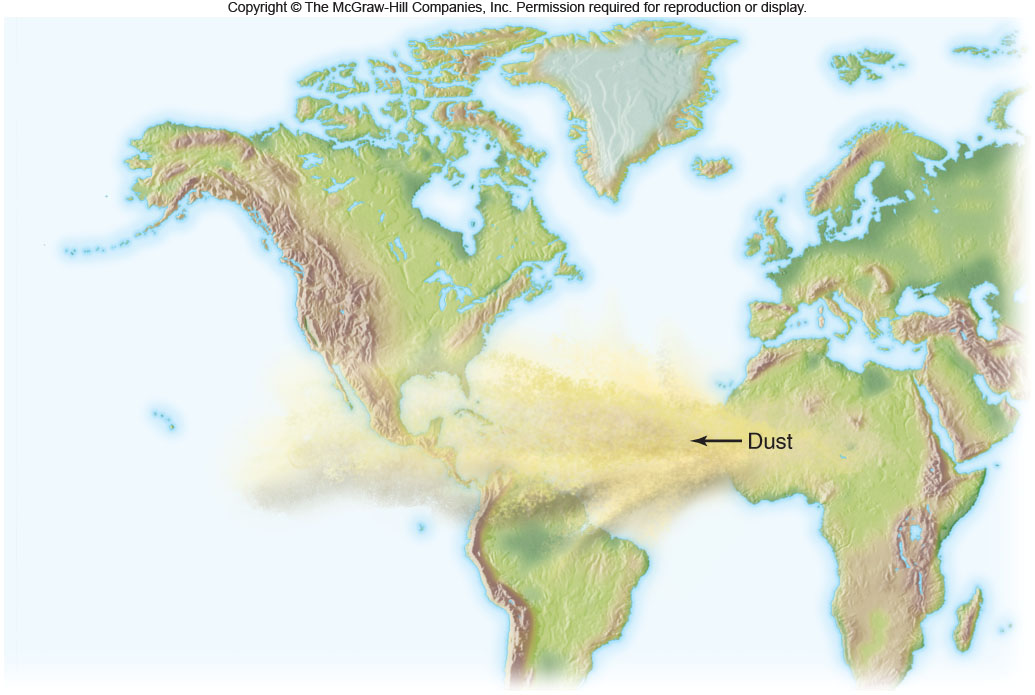 Every year millions of metric tons of iron-rich dust is carried by the trade winds, from the Sahara Desert, across the globe to as far as the Pacific Ocean
Flow of Energy in Ecosystems
Energy is never recycled
Energy exists as;
Light
Chemical-bond energy
Motion
Heat
First Law of Thermodynamics:  energy is neither created nor destroyed; it changes forms
Flow of Energy in EcosystemsFood Chains and Food Webs
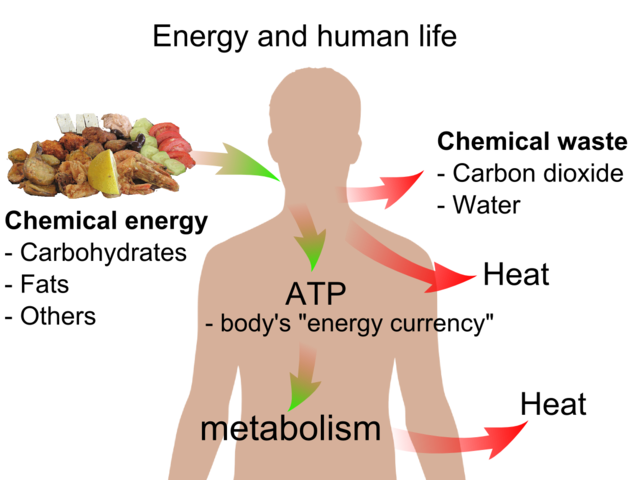 Organisms cannot convert heat to any of the other forms of energy
Second Law of Thermodynamics:  Whenever organisms use chemical-bond or light energy some is converted to heat (entropy)
Sun our major source of energy
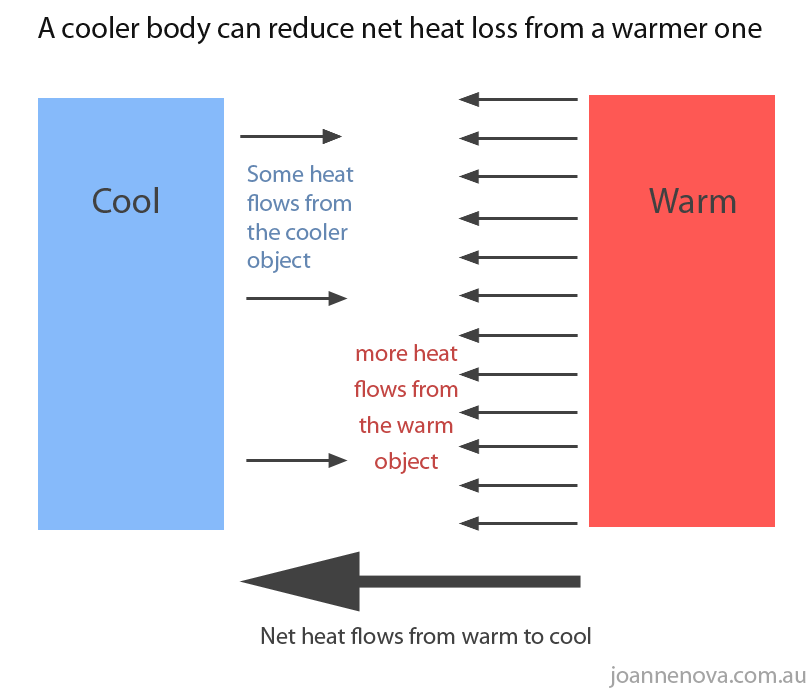 Energy Flow
Trophic levels:  which level an organism “feeds” at
Autotrophs:  “self-feeders” synthesize the organic compounds of their bodies from inorganic precursors
Photoautotrophs: light as energy source
Chemoautotrophs:  energy from inorganic oxidation reactions 
prokaryotic
Energy Flow
Heterotrophs:  cannot synthesize organic compounds from inorganic precursors; 
animals that eat plants and other animals;
 fungi that use dead and decaying matter (detritivores)
Trophic levels within an ecosystem
Flow of Energy in Ecosystems
Productivity:  the rate at which the organisms in the trophic level collectively synthesize new organic matter
Primary productivity:  productivity of the primary producers
Respiration:  rate at which primary producers break down organic compounds
90
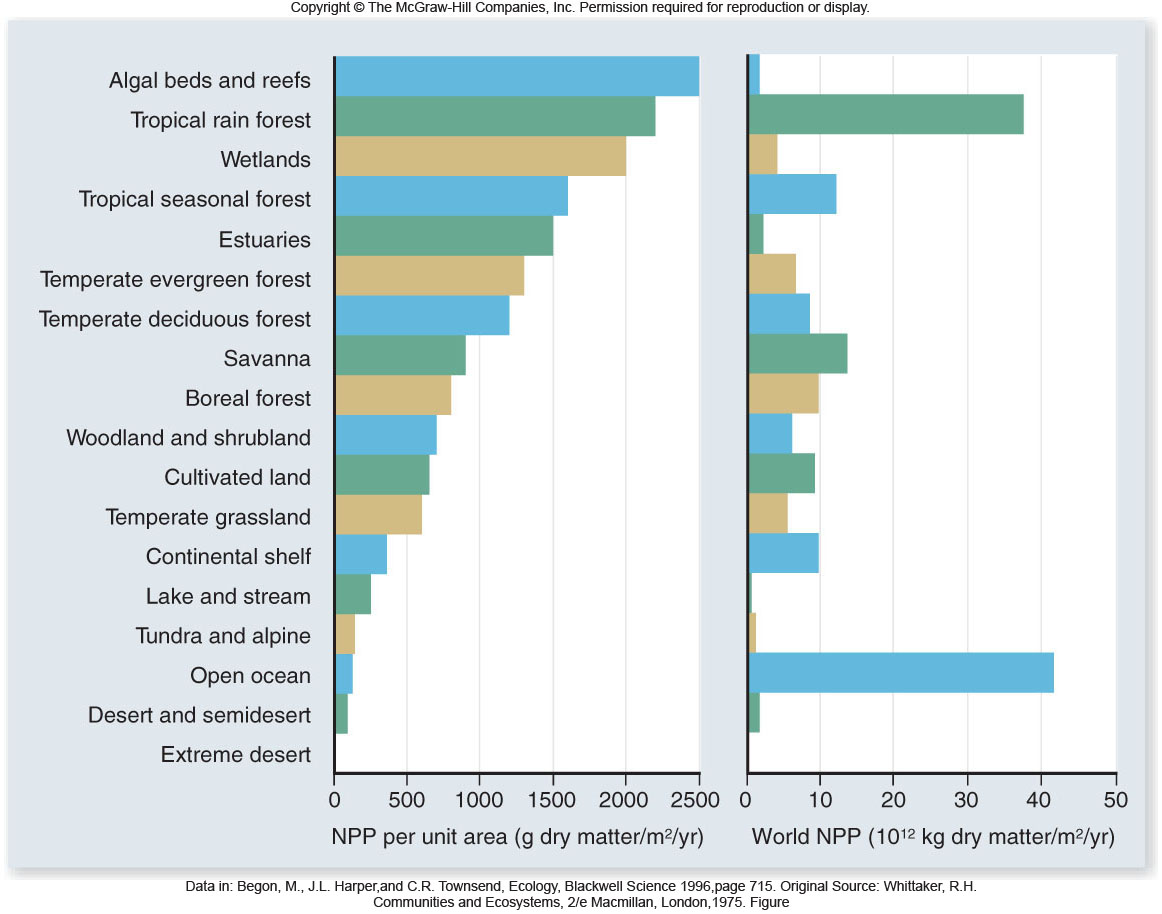 Ecosystem productivity per year
91
Flow of Energy in Ecosystems
Limits on top carnivores:  exponential decline of chemical-bond energy limits the lengths of trophic chains and the numbers of top carnivores an ecosystem can support
Little energy
Large carnivores
Longest chains occur in the oceans
Top carnivore populations are small
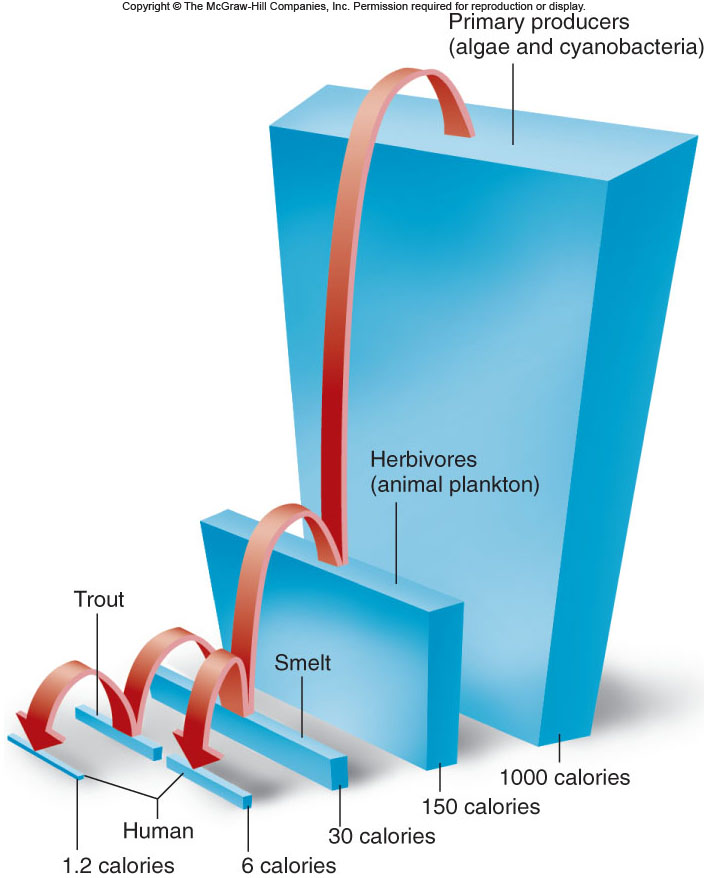 92
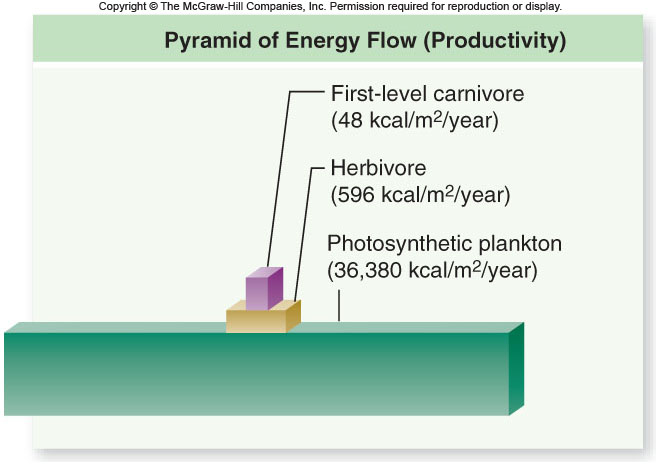 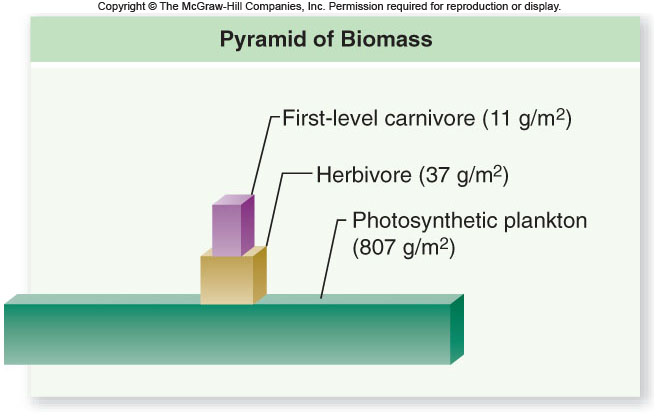 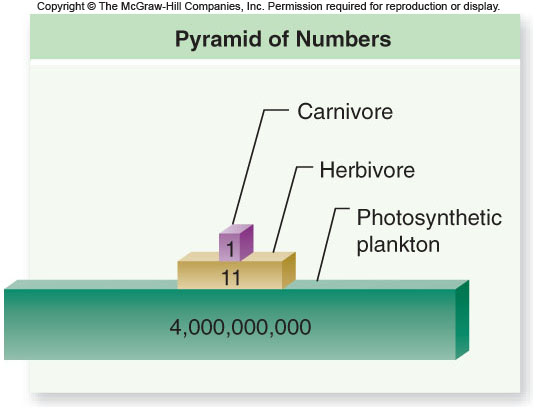 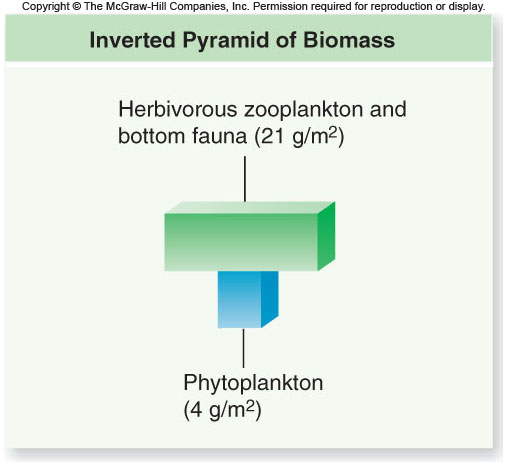 93
Flow of Energy in Ecosystems
Trophic level interactions
Trophic cascade:  process by which effects exerted at an upper level flow down to influence two or more lower levels
Top-down effects:  when effects flow down
Bottom-up effects:  when effect flows up through a trophic chain
94
Human Impacts:  Pollution
Human impacts can cause adverse changes in ecosystems
DDT:  highly effective insecticide, sprayed in United States after WWII
DDT is oil soluble and biomagnifies in the food chain
Result of use:
Populations of ospreys, bald eagles, and brown pelicans plummeted
95
Human Impacts:  Pollution
Biomagnification of DDT concentrations in the food chain.  Predatory bird species were affected because it made their eggshells so thin that the shells broke during incubation
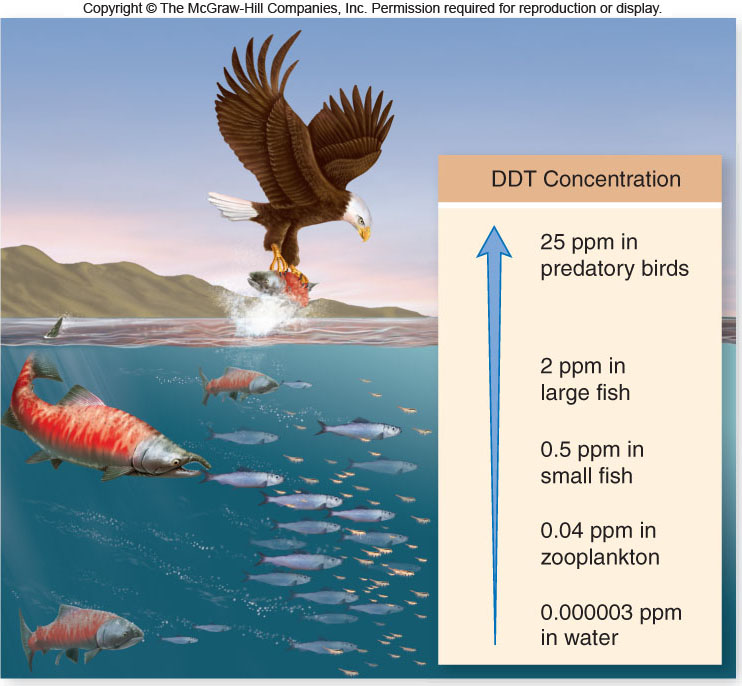 96
Human Impacts:  Pollution
Freshwater habitats are threatened by pollution and resource use
Point source pollution:  comes from an identifiable location
Factories
Sewage-treatment plants
Laws and technologies can be applied because the source is known
97
Human Impacts:  Pollution
Diffuse pollution:  is exemplified by eutrophication caused by excessive run-off of nitrates and phosphates
Dissolved oxygen declines
Fish species change, carp take the place of more desirable species
Can originate from thousands of lawns, farms, golf clubs…
Solutions depend on public education and political action
98
Human Impacts:  Pollution
Pollution from coal burning:  acid precipitation
When coal is burned sulfur oxide is released
Sulfur oxide combines with water in the atmosphere to create sulfuric acid
Mercury emitted in stack smoke is a second potential problem
Mercury biomagnifies:  causes brain damage in humans
99
Human Impacts:  Pollution
Acid precipitation and mercury pollution affect freshwater ecosystems
pH levels below 5.0, many fish species and other aquatic animals die or are unable to reproduce
Mercury accumulates in the tissues of food fish:  dangerous to public health
100
Human Impacts:  Pollution
Terrestrial ecosystems are threatened by deforestation
Single greatest problem is deforestation by cutting or burning
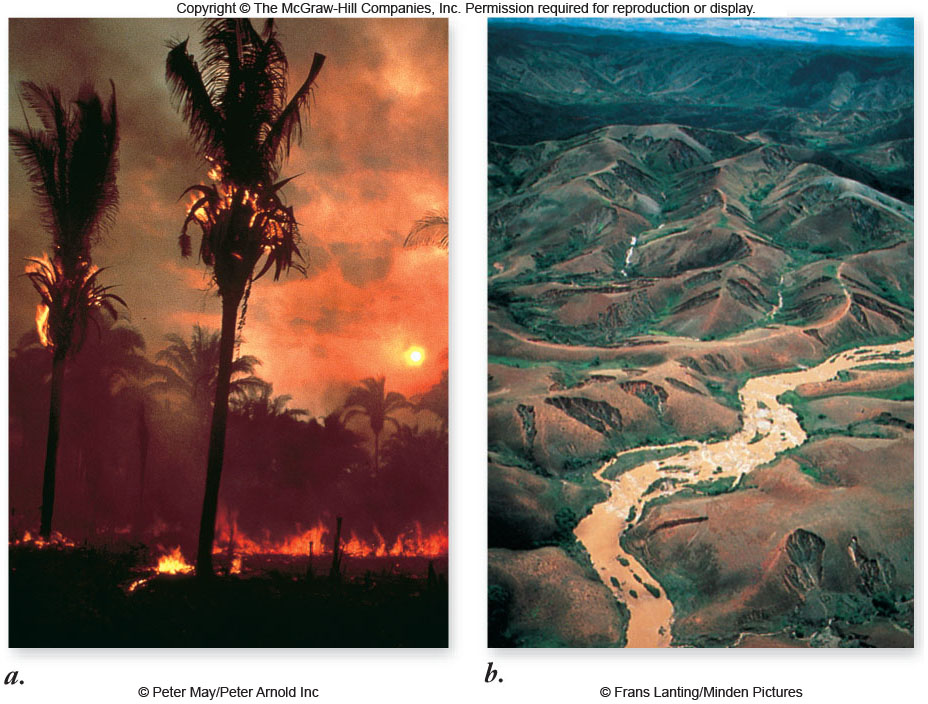 101
Human Impacts:  Pollution
Deforestation consequences
Loss of habitat
Major contributing factor in increased desertification
Loss of nutrients from soils
Eutrophication of lakes, streams, and rivers
Disruption of the water cycle
Loss of topsoil
102
Human Impacts:  Pollution
Overfishing of the ocean
Crisis proportions --  single greatest problem in the ocean realm
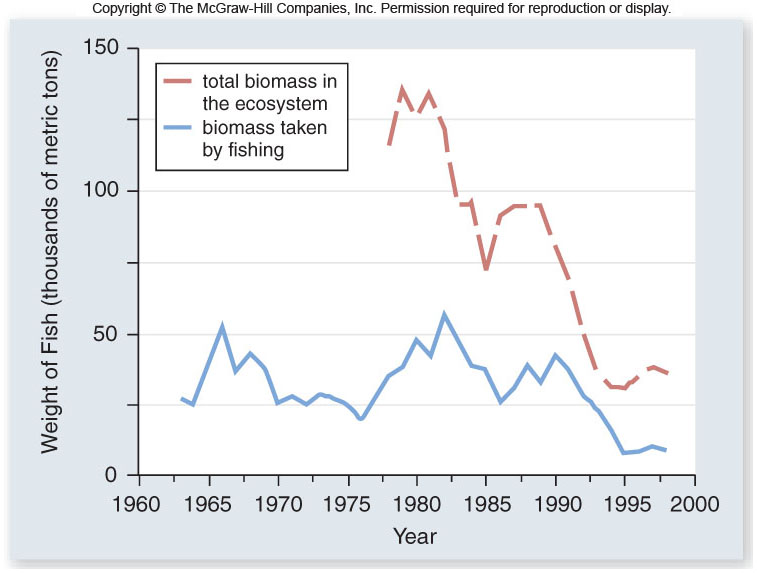 Poaching on terrestrial animals increases when fish populations decline
103
Human Impacts:  Pollution
Aquaculture is only a quick fix
Dietary protein needs of many aquacultured fish are met with wild-caught fish
Often damage natural ocean ecosystems:  clearing of mangrove swamps for aquaculture area
104
Human Impacts:  Pollution
Pollution effects in the ocean
Plastic found washed up on beaches in remote areas
Waters are laced with toxic chemicals
Biopsy of tissue from Arctic killer whales reveal high levels of pesticides and flame-retardant chemicals
105
Human Impacts:  Pollution
Destruction of coastal ecosystems
Estuaries subjected to severe eutrophication
Destruction of salt marshes
Major contributing factor to hurricane destruction along the coast of Louisiana
Had marshes been present, Katrina might not have caused so much damage
106
Human Impacts:  Pollution
Stratospheric ozone depletion
Ozone hole:  over Antarctica between 1/2 to 1/3 of original ozone concentrations are present
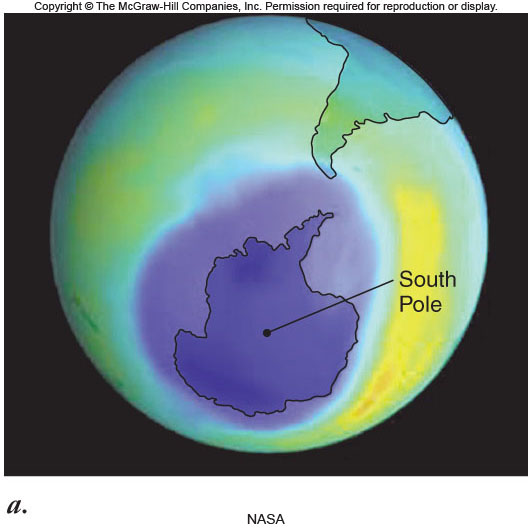 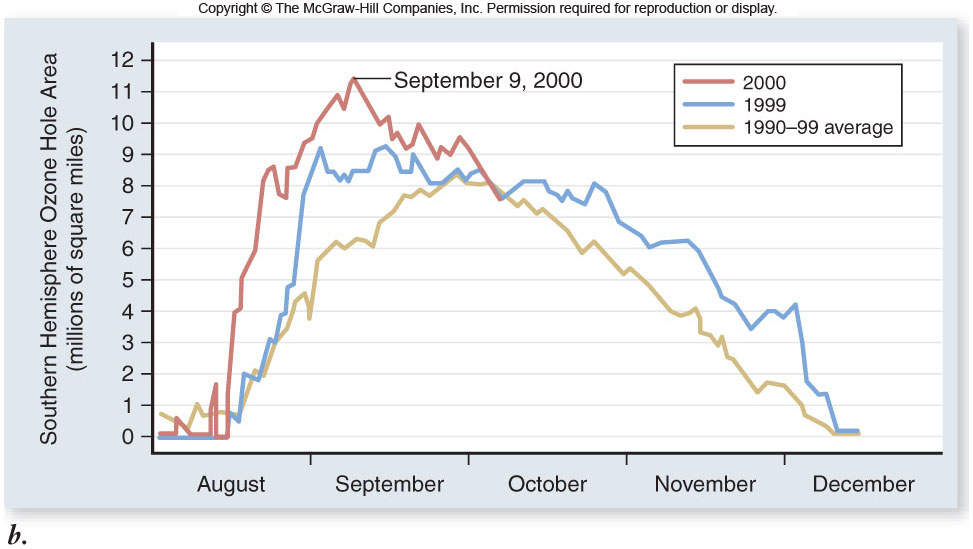 107
Human Impacts:  Pollution
Over United States
Ozone concentration has been reduced by about 4%
Stratospheric ozone is important because it absorbs UV radiation (UV-B)
UV-B damages tissue increases risks for
Cataracts
Skin cancer:  1% drop in ozone leads to a 6% increase in skin cancer
108
Human Impacts:  Pollution
Ozone depletion and CFCs:  Major cause of ozone depletion are chlorine and bromine containing compounds in the atmosphere
Use of CFCs are being phased out in many countries
CFC are chemically stable in the atmosphere for many years
Ozone depletion will continue to occur until all of the CFCs are broken down
109
Global Warming
CO2 and other gases in the atmosphere maintain the Earth’s average temperature at 25˚C
Human activities are now changing the composition of the atmosphere; increasing the CO2 and other gas levels
Because of the increase, global temperatures are increasing, causing global warming
110
Global Warming
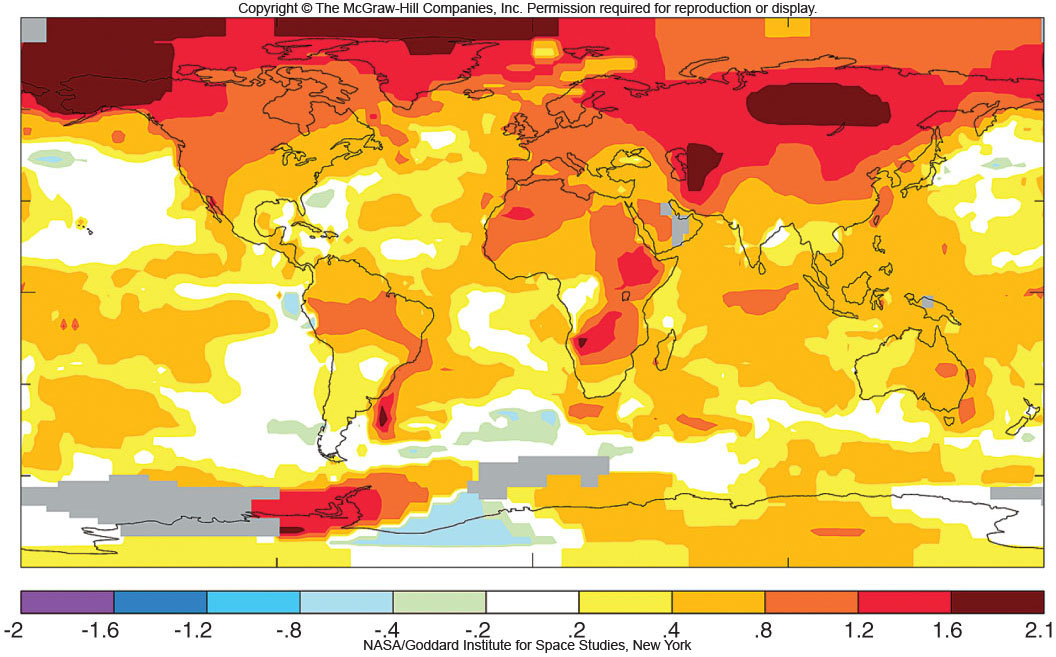 2005 was the warmest year on record
111
Global Warming
Based on the outputs of all four models
Temperature in Europe is predicted to increase by 2˚C-4˚C by 2080
Increases in temperature will be disruptive
Snow cover in the Swiss Alps:  300 m higher than today
Parts of southern Europe will receive 20% less precipitation
Cause major economic upheavals
112
Global Warming
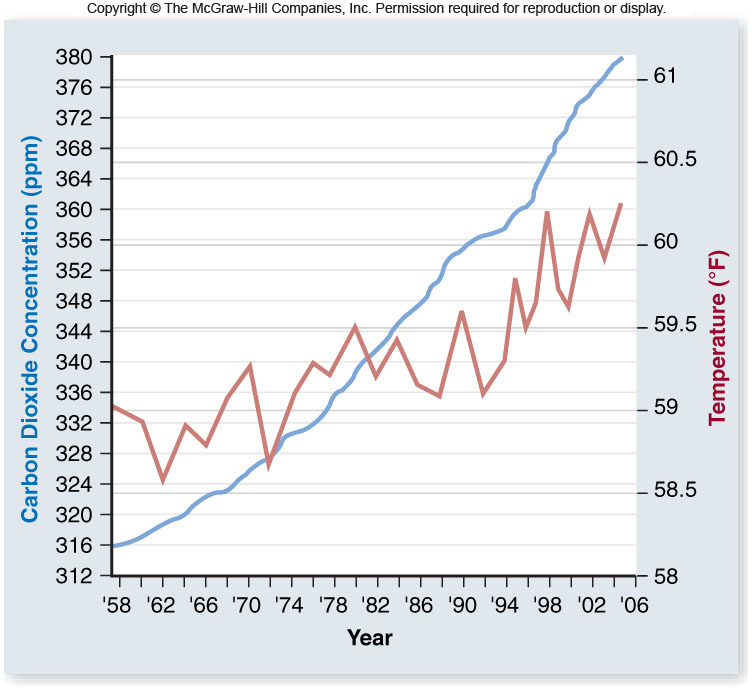 Concentrations of CO2 since 1958
113
Global Warming
Cause of global warming?
Greenhouse effect:  which is good in that it keeps the Earth warm enough for life
But increase in CO2 emissions through burning of fossil fuels will continue to increase temperatures on Earth
114
Global Warming
How CO2 affects temperature
CO2 absorbs electromagnetic radiant energy 
Earth receives radiant energy from the Sun
Earth also emits radiant energy
The Earth’s temperature will be constant only if the rates of these two processes are equal
115
Global Warming
The atmosphere allows in short wave radiant energy from the Sun, but does not allow the long wave radiant energy from the Earth to escape
This is the same principle as a Greenhouse
Short wave- in, long wave - cannot get out, increase in temperature in the greenhouse
116
Global Warming
Other greenhouse gases
Methane:  20 xs the heat trapping properties of CO2, less concentration in the atmosphere, less long-lived
Methane is produced globally in anaerobic soils and fermentation reactions of ruminant mammals
Methane is locked up in permafrost
Sudden release will cause large perturbation in global temperature
117
Global Warming
Other greenhouse gases
Nitrous oxide:  agricultural use of fertilizers is the largest source
Energy consumption
Industrial use
Evidence confirms global warming
Ice free seasons 2.5 wks longer
Ice at the North Pole decreased
Glaciers decreasing in size
118
Global Warming
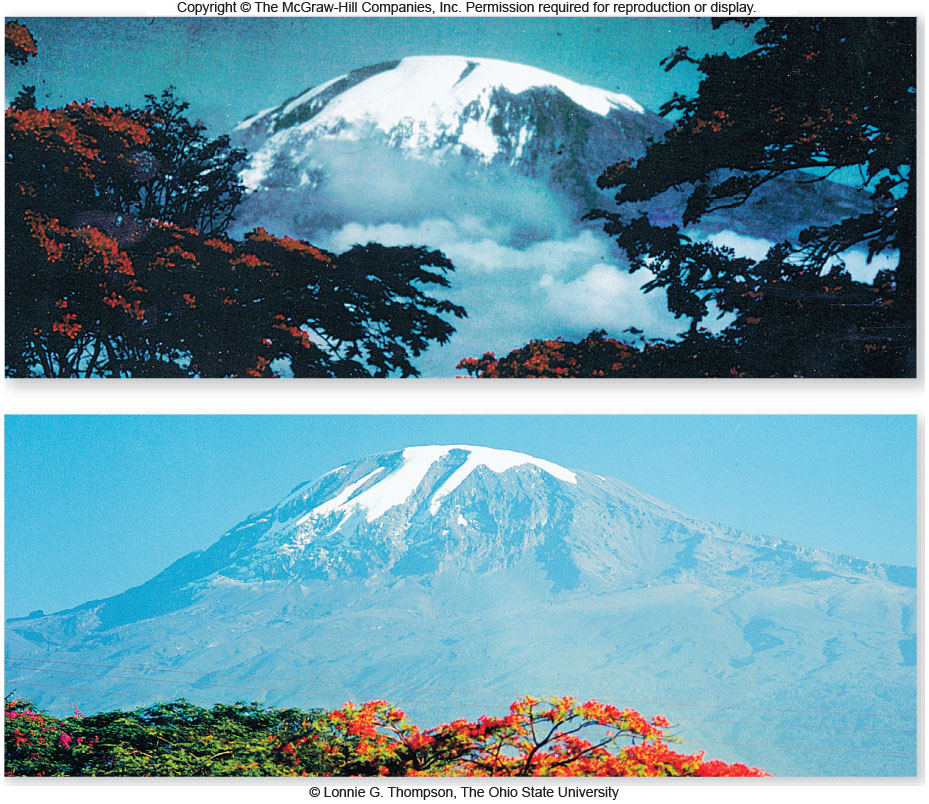 Disappearing glaciers
119
Global Warming
Global temperature change has affected ecosystems in the past and is doing so now
Shift in species geographic ranges
Migratory birds arrive earlier at their summer breeding grounds
Insects and amphibians breed earlier
Wild fruit fly populations-changes in gene frequency
“bleaching” of reef building corals
120
Global Warming
Problems
Rate of warming today is rapid
Evolutionary adaptations for species survival may not have time to occur
Natural areas no longer cover the whole landscape
Species that shift to higher altitudes may have reached the peak of the mountain
Species’ habitat disappears entirely
121